R. GLENNHUBBARD
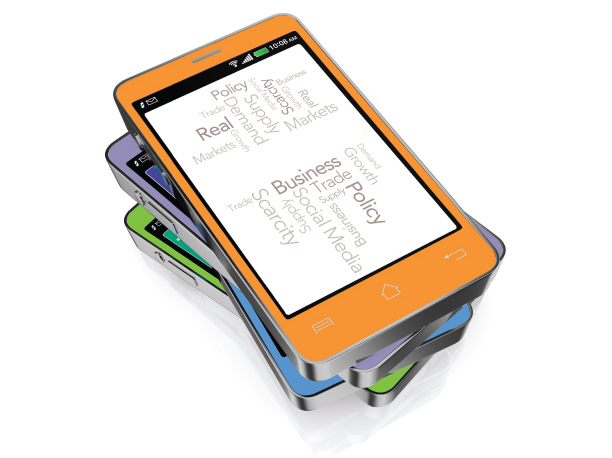 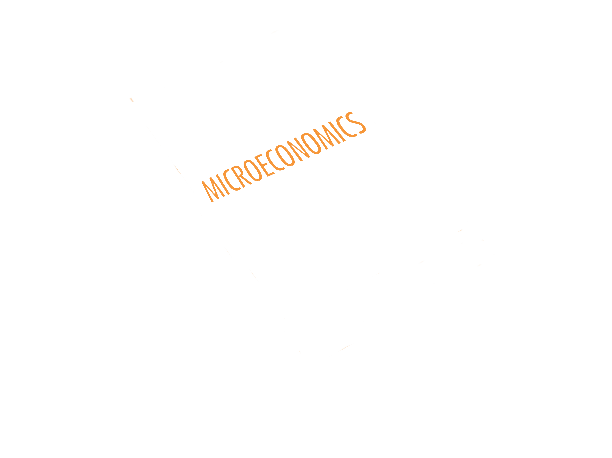 ANTHONY PATRICKO’BRIEN
FIFTH EDITION
© 2015 Pearson Education, Inc..
Externalities, Environmental Policy, and Public Goods
What is the “best” level of pollution?
Is there a way to know what is the optimal level of pollution for a society?

“No pollution” may be good for the environment, but is probably not good for people—most modern conveniences in some way result in pollution.

But unrestrained pollution is probably not optimal either.

Economics offers some ideas for how to decide on how much pollution to allow.
Externalities and Economic Efficiency
5.1
Identify examples of positive and negative externalities and use graphs to show how externalities affect economic efficiency.
Pollution is an externality
No-one sets out to create pollution; pollution is an unintended by-product of various activities.

Pollution would not be a problem if pollution only affected the person who created it; people would create pollution only until its marginal cost equaled its marginal benefit. Imagine Crusoe.

Pollution is an example of an externality: a benefit or cost that affects someone who is not directly involved in the production or consumption of a good or service.
Think of an externality like a side-effect.
Negative externalities causes external costs – costs that others must incur. An example is pollution.
Positive externalities cause external benefits – benefits that others enjoy. An example is a measles vaccination.
Electricity production
Electricity production is an important industry for a modern economy.

Consider the market for electricity. It consists of:
Sellers, who face increasing marginal costs to produce electricity
Buyers, who face decreasing marginal benefits of additional electricity

The actions of these groups generate market supply and demand curves for electricity.
Cost of electricity production
When firms produce electricity, they have costs of production:
Buildings
Equipment
Fuel
Labor, etc.

Those firms make their decisions about how much to produce based on these private costs.

But the social cost is higher: the cost to society includes both the private cost and the external cost of the pollution.

Private cost + external cost = social cost.
Externalities in the electricity production market
Supply curve S1 represents just the marginal private cost that the electricity producer has to pay. 

Supply curve S2 represents the marginal social cost, which includes the costs to those affected by pollution (assumes fixed cost per unit).

The optimal level of production for society is QEfficient; at this quantity, the marginal cost to society is just equal to the marginal benefit.
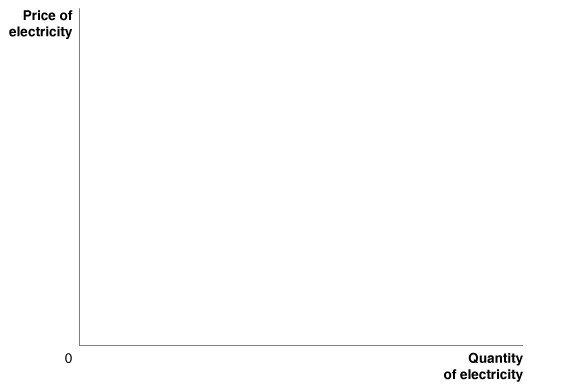 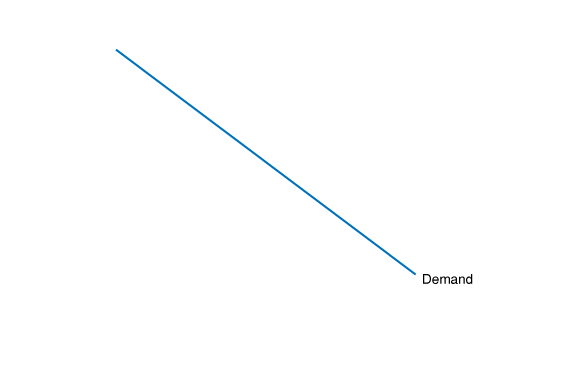 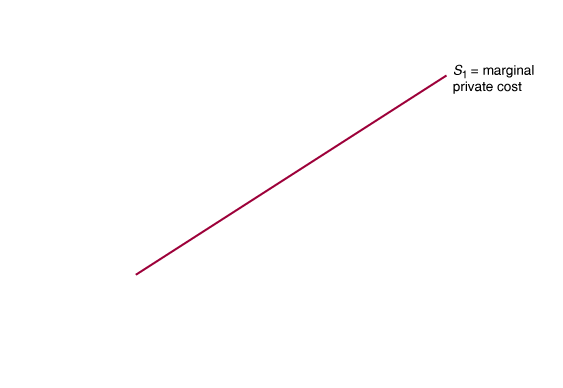 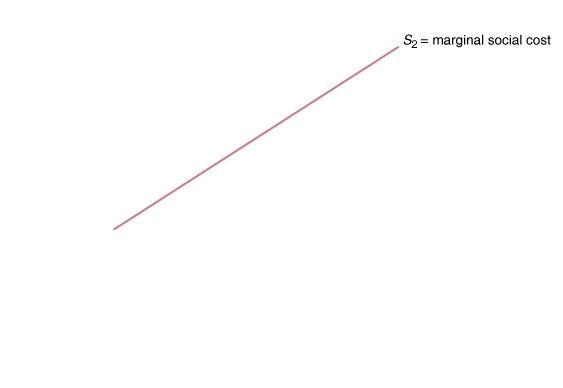 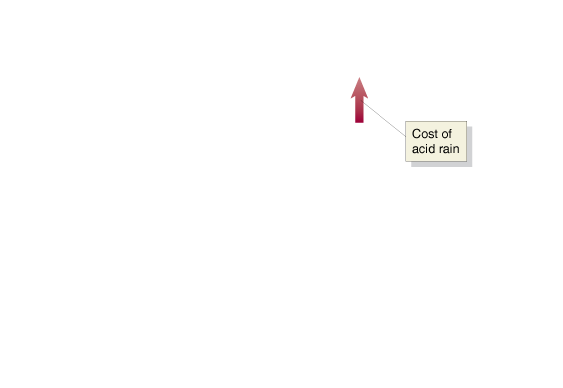 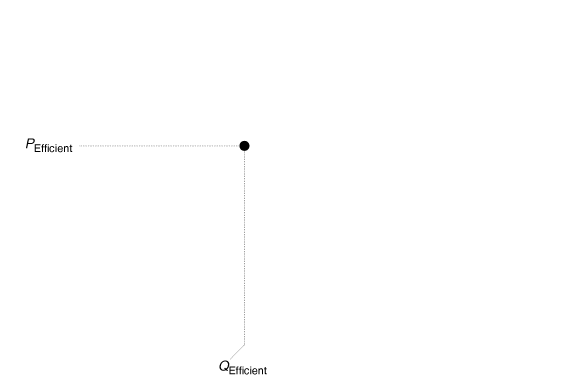 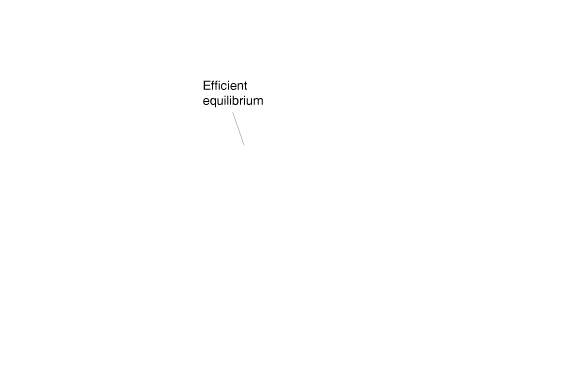 Figure 5.1
The effect of pollution on economic efficiency
[Speaker Notes: Because utilities do not bear the cost of acid
rain, they produce electricity beyond the
economically efficient level. Supply curve S1
represents just the marginal private cost that
the utility has to pay. Supply curve S2 represents
the marginal social cost, which includes
the costs to those affected by acid rain. If the
supply curve were S2 rather than S1, market
equilibrium would occur at price PEfficient and
quantity QEfficient, the economically efficient
level of output. But, when the supply curve
is S1, the market equilibrium occurs at price
PMarket and quantity QMarket where there is a
deadweight loss equal to the area of the yellow
triangle. Because of the deadweight loss,
this equilibrium is not efficient.]
Inefficiency due to negative externalities
However the market equilibrium results from the decisions of producers, who see their cost of production given by S1.
Price (PMarket) is “too low” and quantity (QMarket) is “too high”: the cost to society of the additional electricity exceeds its benefit to society.
Deadweight loss results.
When there is a negative externality in producing a good or service, too much of the good or service will be produced at market equilibrium.
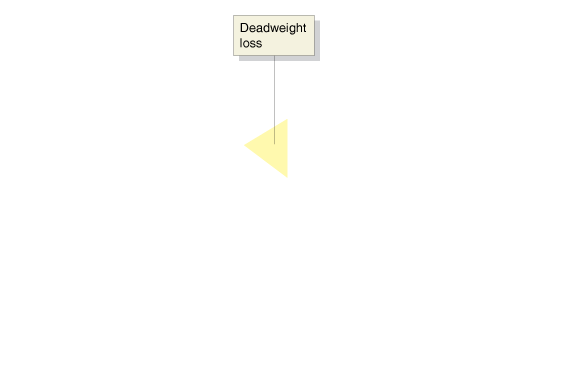 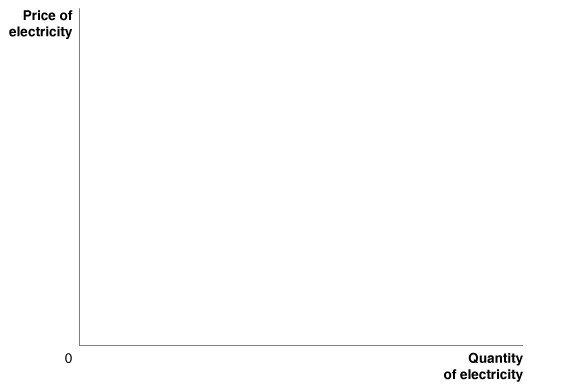 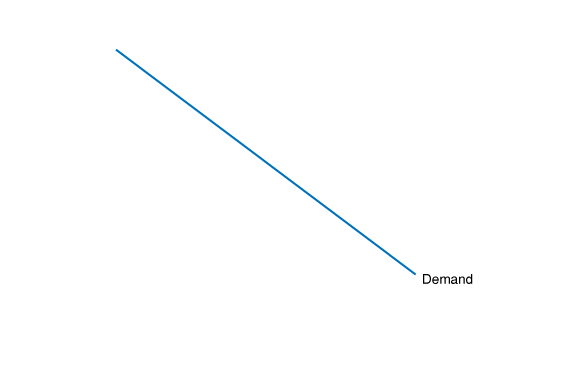 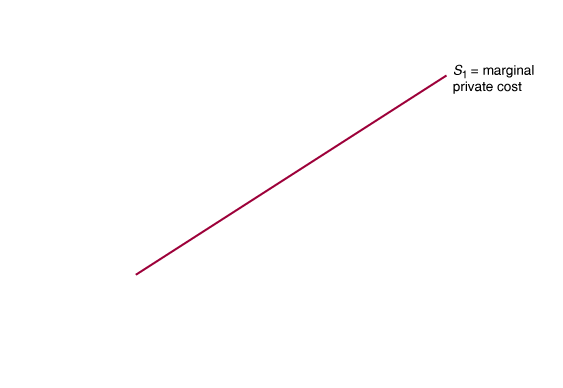 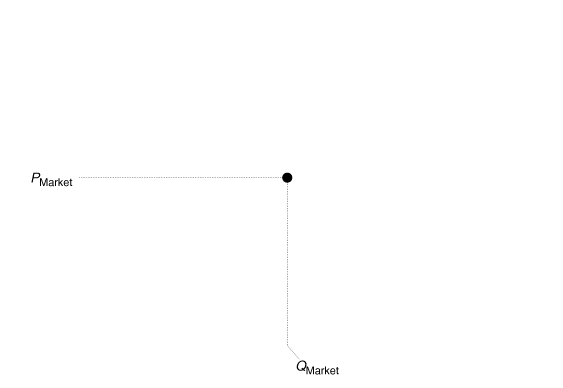 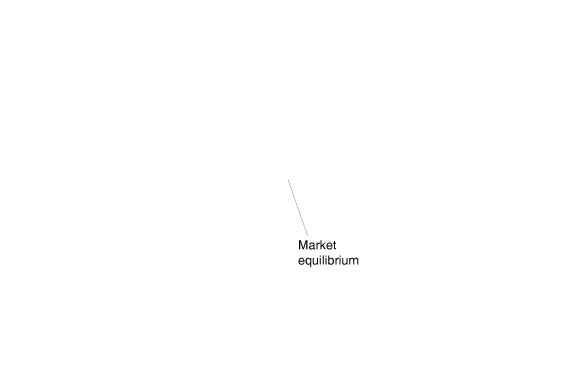 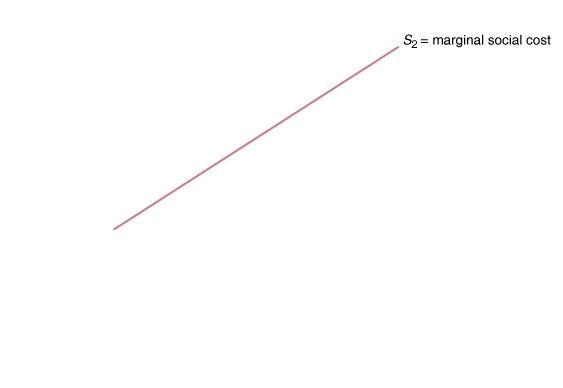 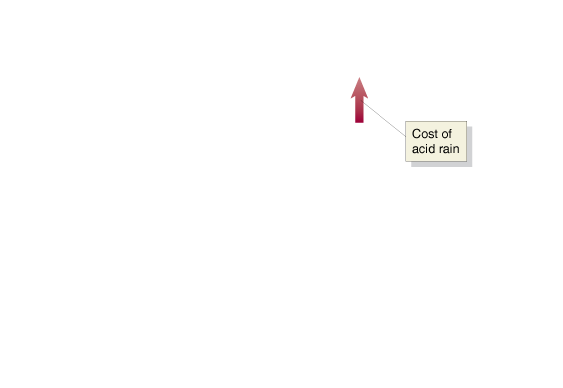 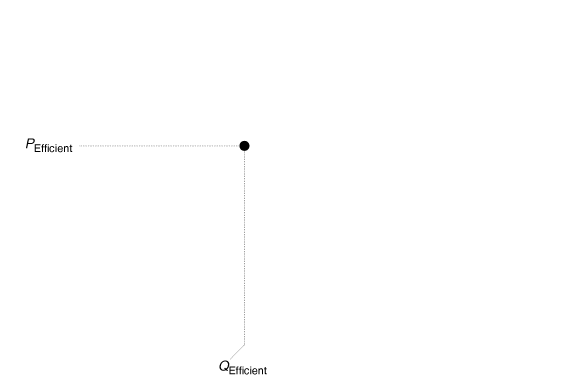 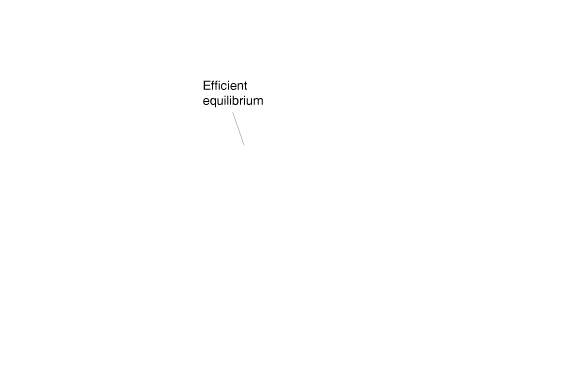 Figure 5.1
The effect of pollution on economic efficiency
Externalities in Production and Consumption
Pollution is an example of a negative externality in production.

Negative externalities might result from consumption.
Example: cigarette smoke

Externalities might also be positive.
Example: college education

If there are positive externalities, do you expect that too much or too little of the good will be produced at the market equilibrium?
Externalities in the college education market
College educations have positive externalities (lower
crime; smarter voting).
The marginal social benefit from a college education is greater than the marginal private
benefit to college students. 
Because only the marginal private benefit is represented in the market demand curve D1, the quantity of college educations produced, QMarket, is too low.
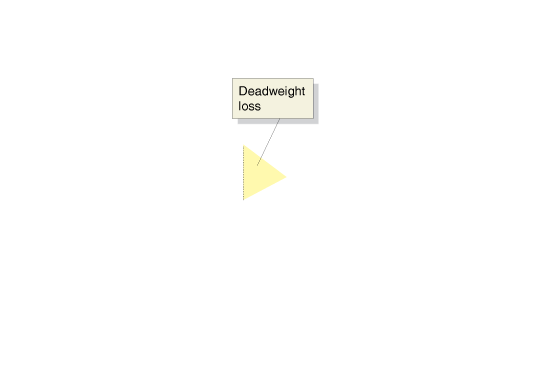 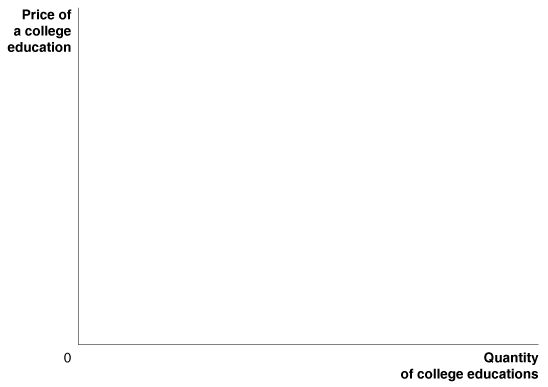 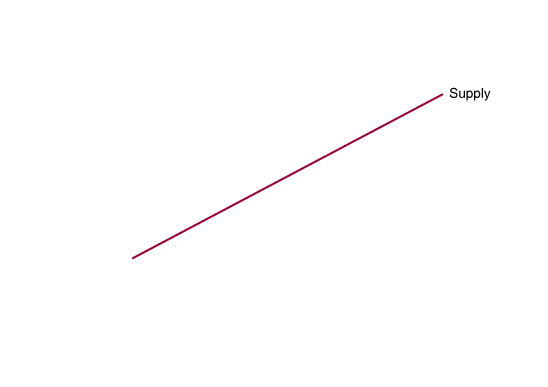 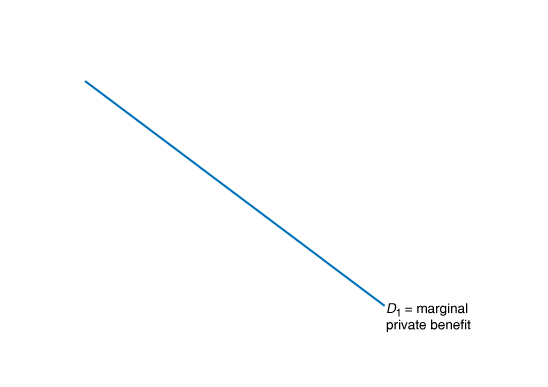 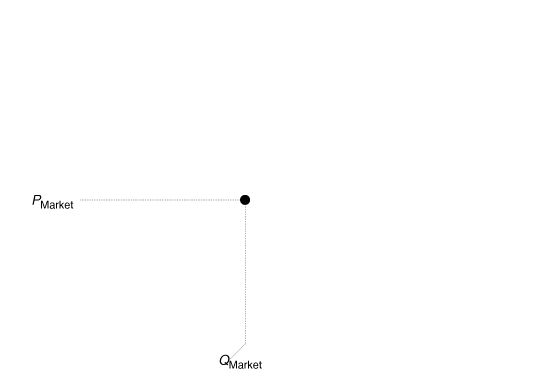 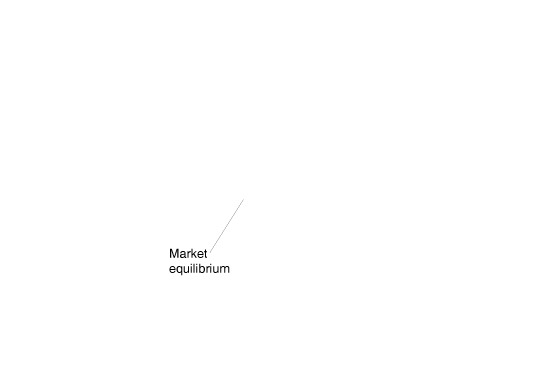 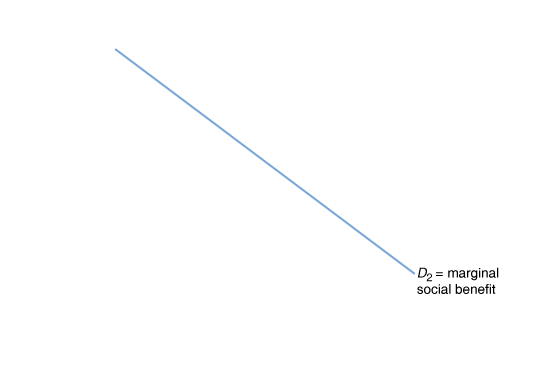 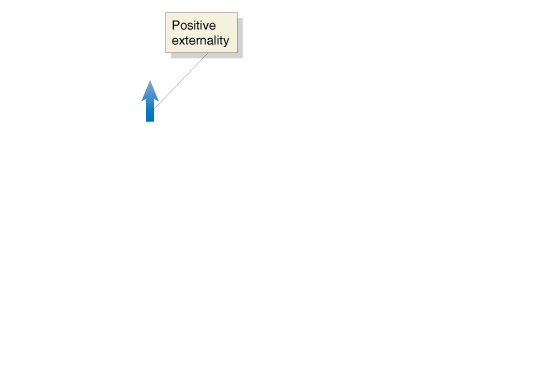 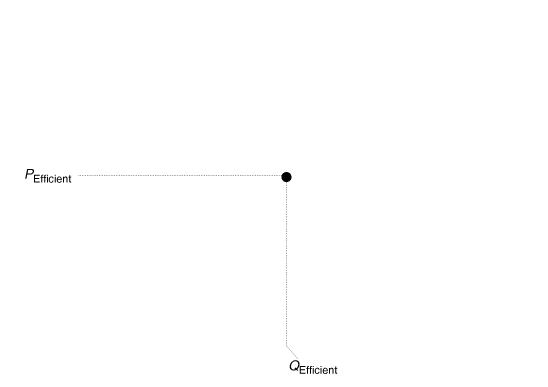 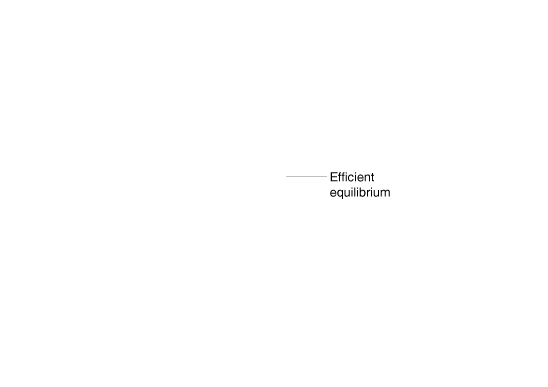 Figure 5.2
The effect of a positive externality on economic efficiency
When there is a positive externality in
 consuming a good or service, too little of the good or service will be produced at market equilibrium.
[Speaker Notes: People who do not consume college educations
can still benefit from them. As a result,
the marginal social benefit from a college
education is greater than the marginal private
benefit to college students. Because
only the marginal private benefit is represented
in the market demand curve D1, the
quantity of college educations produced,
QMarket, is too low. If the market demand
curve were D2 instead of D1, the level of college
educations produced would be QEfficient,
which is the efficient level. At the market
equilibrium of QMarket, there is a deadweight
loss equal to the area of the yellow triangle.]
Externalities and market failure
If there are negative or positive externalities, the market equilibrium will not result in the efficient quantity being produced.

There will be deadweight loss.

This is an example of market failure: a situation in which the market fails to produce the efficient level of output.

The larger the externality, the greater is likely to be the size of the deadweight loss—the extent of the market failure.
Private Solutions to Externalities: The Coase Theorem
5.2
Discuss the Coase theorem and explain how private bargaining can lead to economic efficiency in a market with an externality.
What causes externalities?
Externalities arise because of incomplete property rights, or from the difficulty of enforcing property rights in certain situations.
Example: A farmer and a paper mill share a stream.
1. If no-one owns the stream (i.e. the clean water), the paper mill will discharge waste into the stream, making it unusable for the farmer.
2. If the farmer owns the stream, he can
Prevent the mill from discharging into the stream, or
Allow the mill to discharge for a fee, if that is beneficial to him.
3. If the paper mill owns the stream, it can
Discharge waste into the stream, or
Charge a fee to the farmer in exchange for not discharging or discharging less.

Either way, good property rights avoid the market failure.
Is “zero pollution” efficient?
Much of the time, a non-zero amount of pollution is optimal, determined by where the marginal benefit from pollution is just equal to the marginal cost of pollution.
Or equivalently, the marginal cost of pollution reduction equals the marginal benefit from pollution reduction.
Possible Costs & Benefits of Reducing Pollution
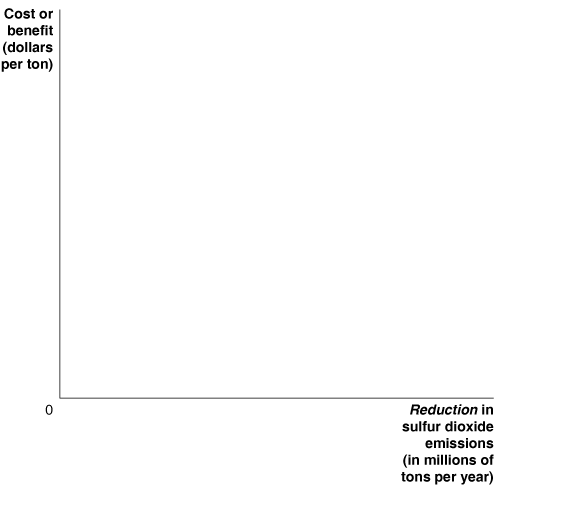 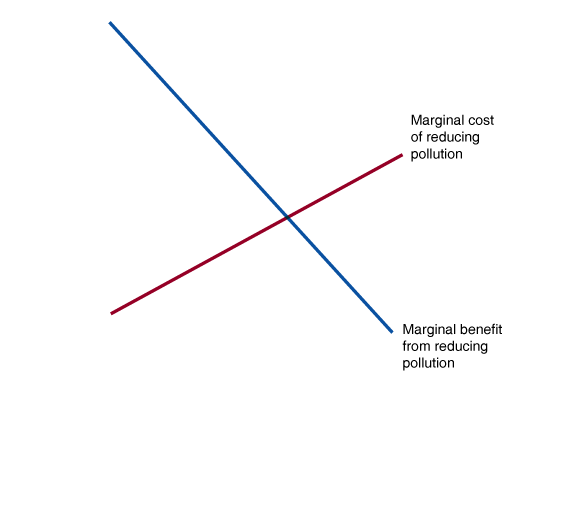 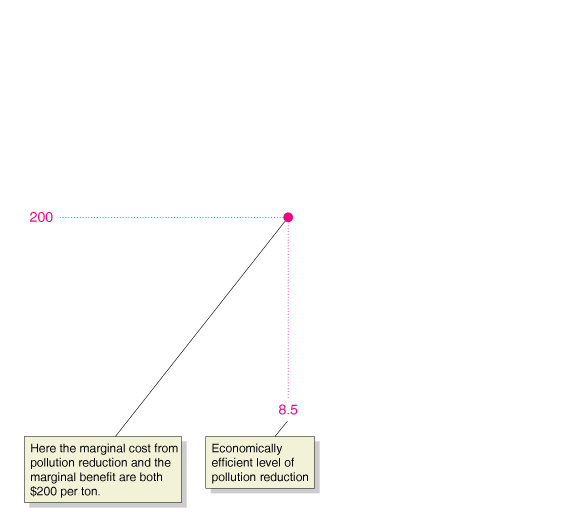 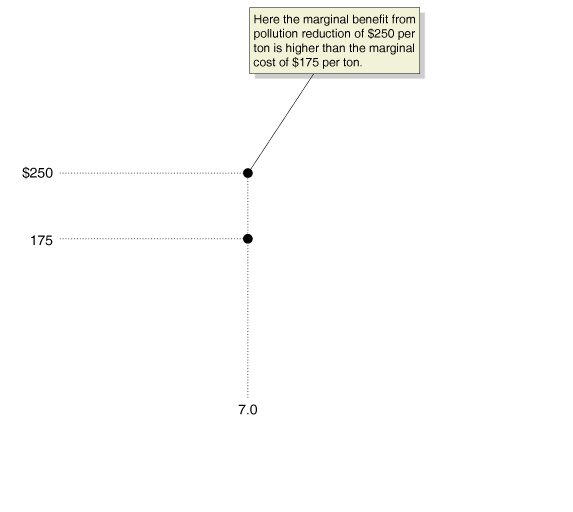 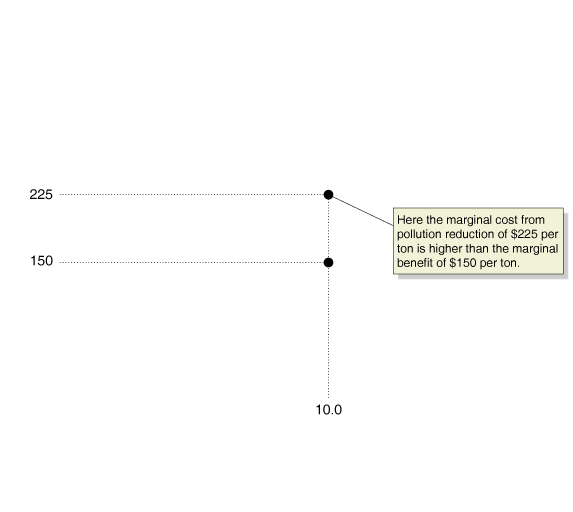 This graph shows pollution reduction, which has both costs and benefits. 
10 units of pollution reduction is “too much”; the cost of the last unit exceeds the benefit. 
7 units of pollution reduction is “too little”; the benefit of the next unit exceeds the cost.
8.5 units is efficient; the marginal cost just equals the marginal benefit.
Figure 5.3
The marginal benefit from pollution reduction should equal the marginal cost
[Speaker Notes: If the reduction of sulfur dioxide emissions
is at 7.0 million tons per year, the marginal
benefit of $250 per ton is greater than the
marginal cost of $175 per ton. Further reductions
in emissions will increase the net
benefit to society. If the reduction of sulfur
dioxide emissions is at 10.0 million tons, the
marginal cost of $225 per ton is greater than
the marginal benefit of $150 per ton. An
increase in sulfur dioxide emissions will increase
the net benefit to society. Only when
the reduction is at 8.5 million tons is the
marginal benefit equal to the marginal cost.
This level is the economically efficient level
of pollution reduction.]
The net benefit of changing to the efficient level
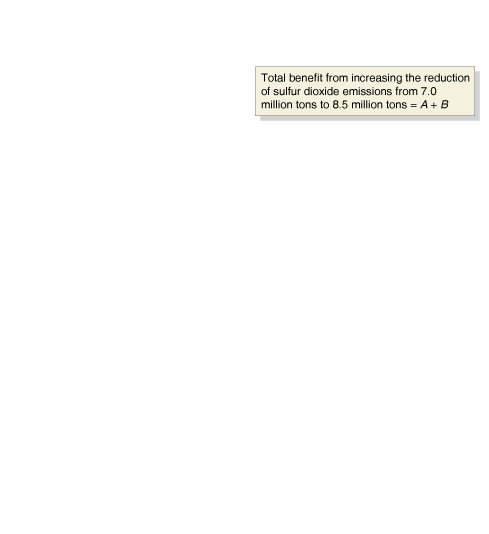 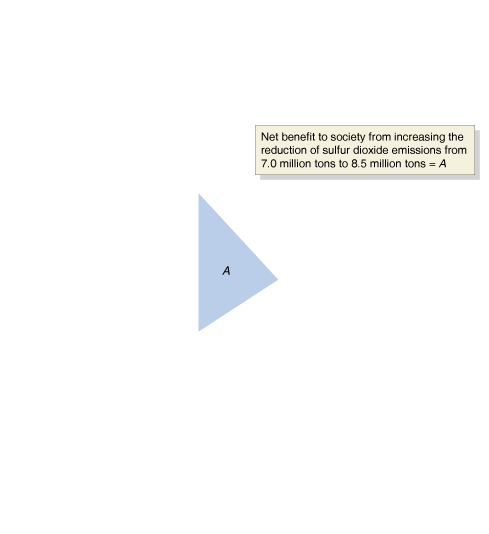 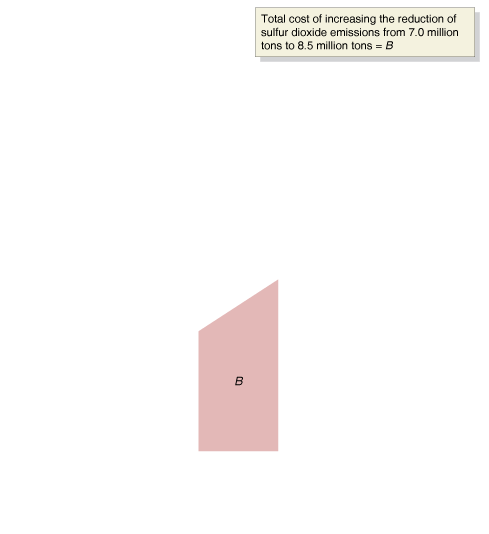 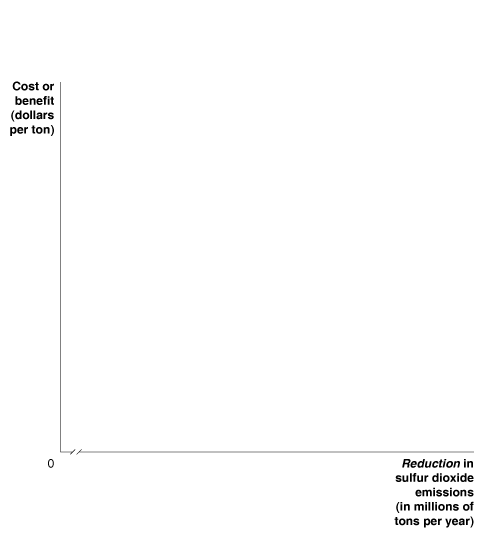 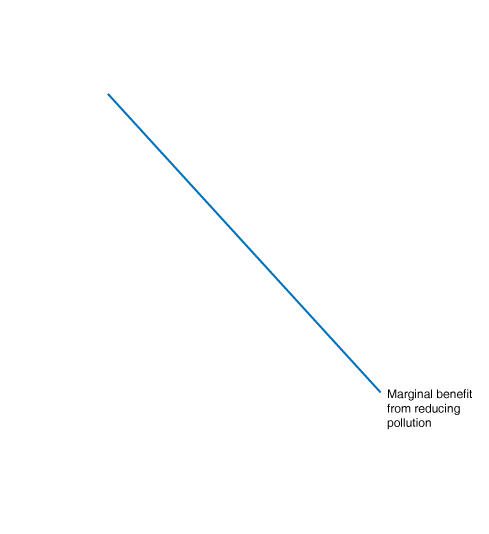 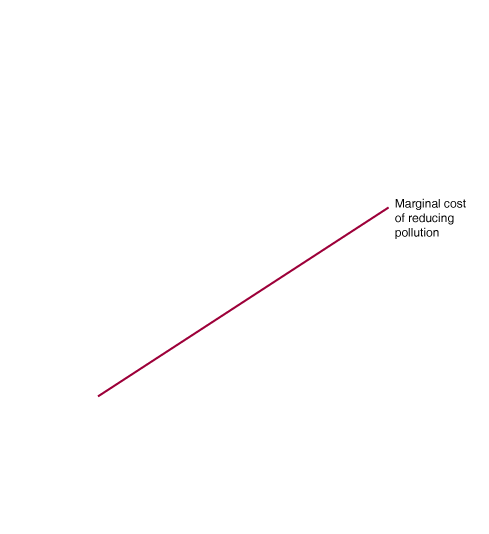 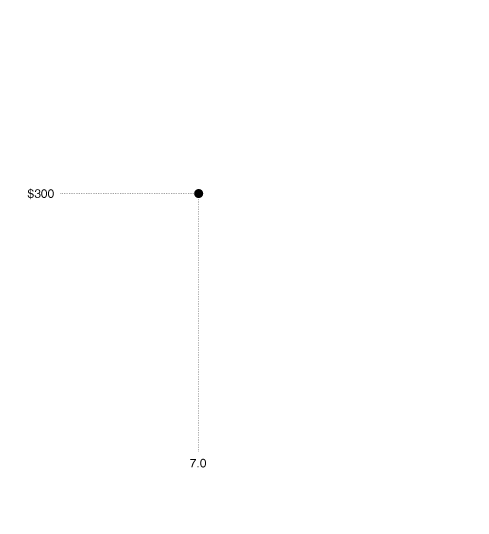 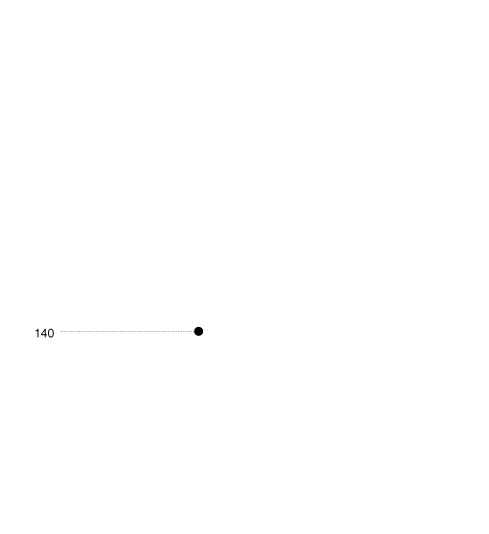 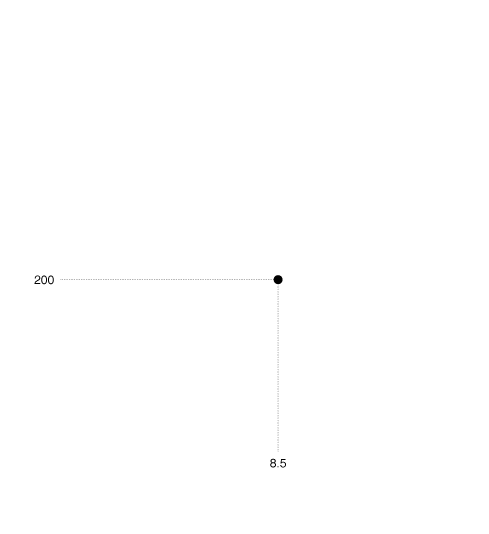 Increasing the reduction in sulfur dioxide emissions from 7.0 million tons to 8.5 million tons results in total benefits equal to the sum of the areas A and B under the marginal benefits curve. 
The total cost of this decrease in pollution is equal to the area B under the marginal cost curve. 
The total benefits are greater than the total costs by an amount equal to the area of triangle A.
Figure 5.4
The benefits of reducing pollution to the optimal level are greater than the costs
[Speaker Notes: Increasing the reduction in sulfur dioxide
emissions from 7.0 million tons to 8.5 million
tons results in total benefits equal to
the sum of the areas of A and B under the
marginal benefit curve. The total cost of this
decrease in pollution is equal to the area of
B under the marginal cost curve. The total
benefits are greater than the total costs by
an amount equal to the area of A. Because
the total benefits from reducing pollution
are greater than the total costs, it is possible
for those receiving the benefits to arrive at
a private agreement with polluters to pay
them to reduce pollution.]
Can private parties achieve the efficient level?
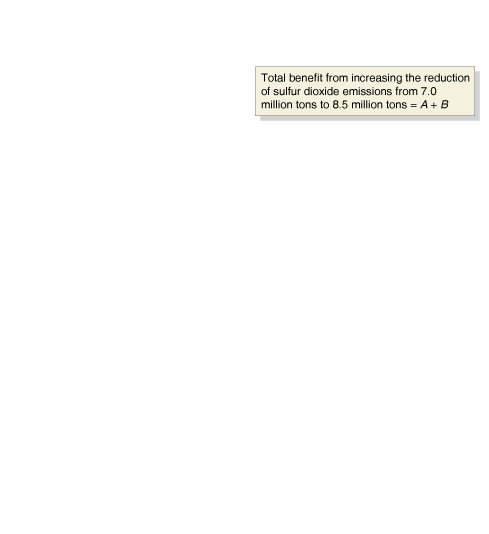 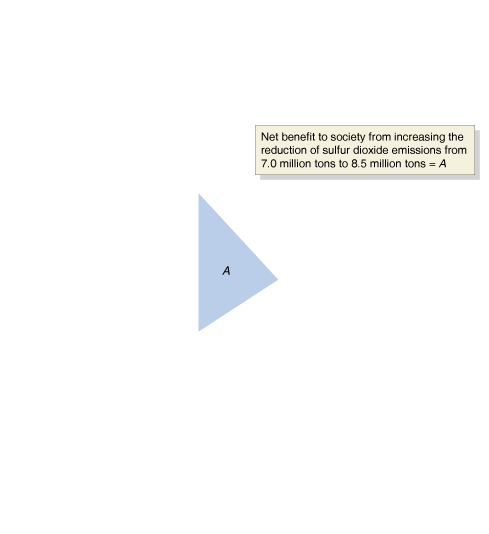 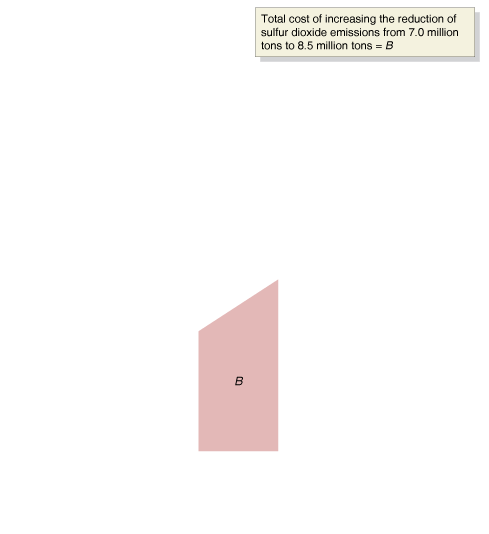 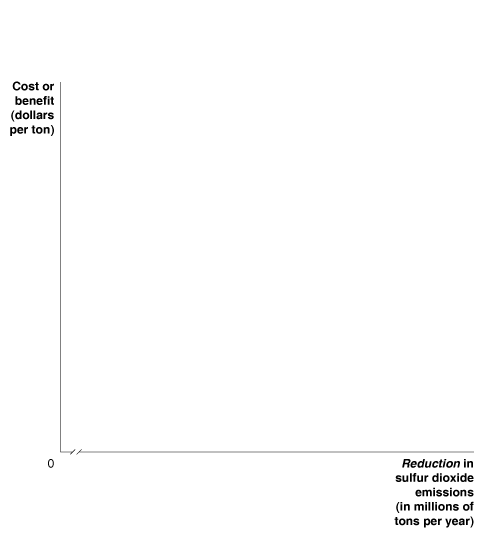 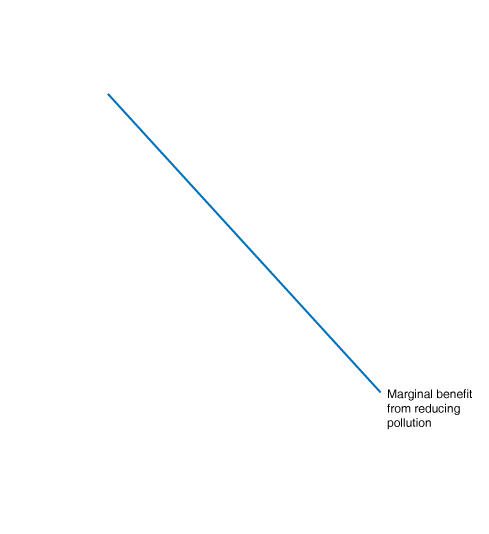 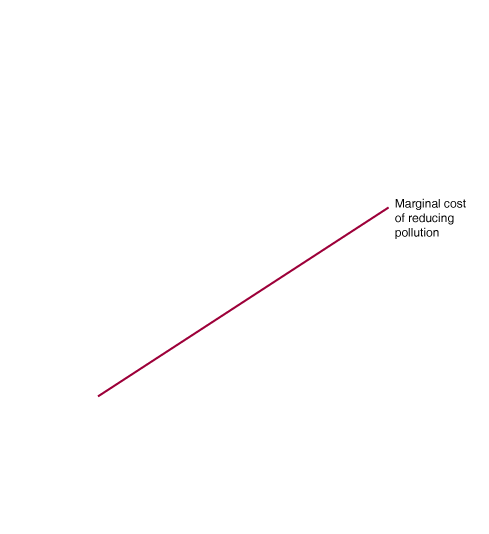 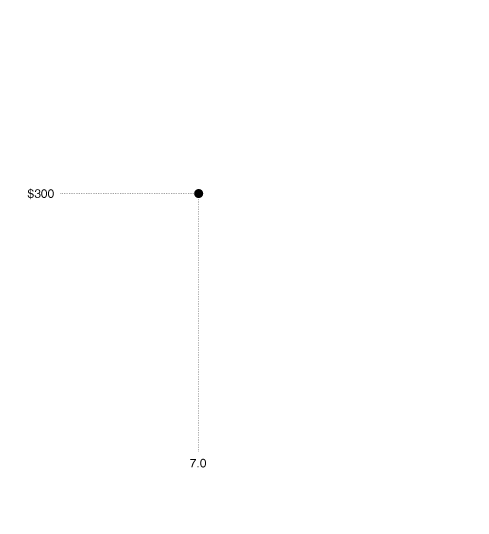 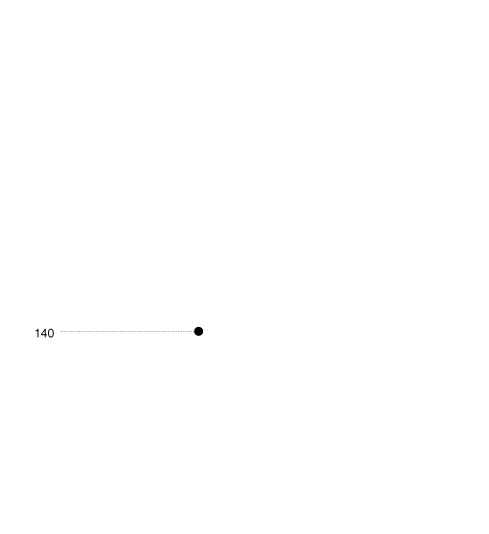 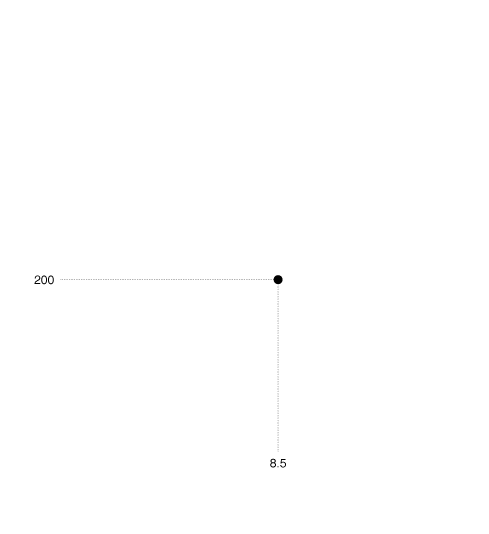 In theory, private parties could achieve the efficient level of pollution.

People feeling the cost of the additional pollution (A+B) could pay polluters an amount equal to B; then polluters would choose not to pollute.
Figure 5.4
The benefits of reducing pollution to the optimal level are greater than the costs
The Coase theorem
Nobel laureate Ronald Coase proposed that private parties could solve the externality problem through private bargaining, provided
Property rights are assigned and enforceable, and
Transaction costs are low. 

Transaction costs: The costs in time and other resources that parties incur in the process of agreeing to and carrying out an exchange of goods or services.

In the case of a single farmer and the paper mill, transactions costs are low. They can solve the externality problem.

But if the benefits of pollution reduction are felt diffusely (by many people), achieving this outcome may be difficult because the the transaction costs may be too high.
The Coase theorem and property rights
Perhaps Coase’s most important observation was that it did not matter to whom property rights were assigned.

Here’s a problem that Coase solved.

In the example of the paper mill and the farmer, we said that if the farmer had enforceable property rights over the stream, the externality problem could be resolved.

But the same is true if the paper mill owns the stream!
Can you explain why?
The birds apples and the bees
There are mutual positive externalities in apple-growing and beekeeping.

This suggests both will be underprovided.

But apple-growers and beekeepers have developed private solutions to this:
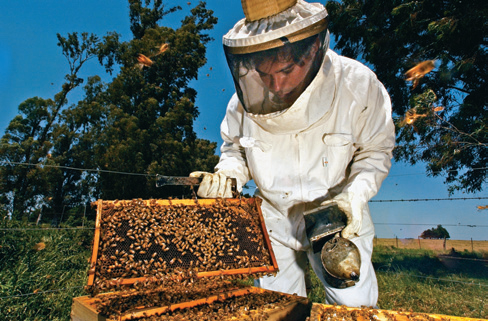 Beekeepers along the West Coast rent their hives out to orchardists in “pollination contracts”, moving them to where they are needed at different times of the year.
Government Policies to Deal with Externalities
5.3
Analyze government policies to achieve economic efficiency in a market with an externality.
Taxing the Activity that Causes an Externality
External costs cause inefficiency because too much of the externality (the pollution, for example) is produced.

A tax on the polluting activity of just the right size could theoretically achieve the efficient level of production.
Corrective taxes for negative externalities
Utilities do not bear the cost of pollution, so they produce too much electricity. The market equilibrium is not efficient.

If the government imposes a tax equal to the cost of the pollution (the right tax), the utilities will internalize the externality. 

The supply curve will shift up, from S1 to S2.
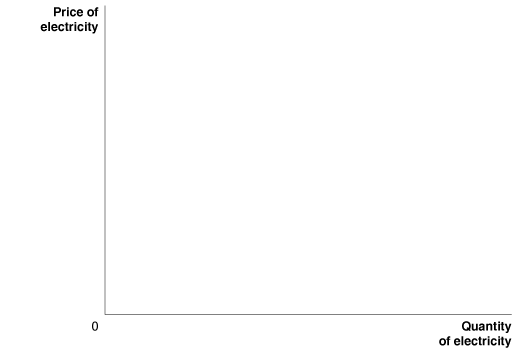 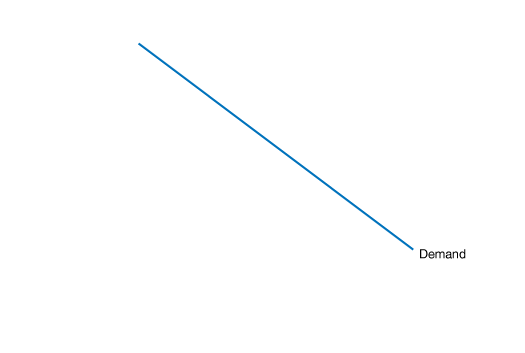 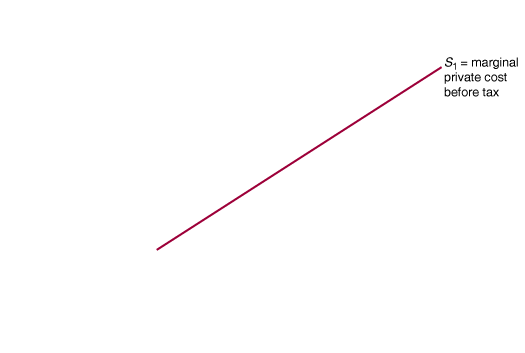 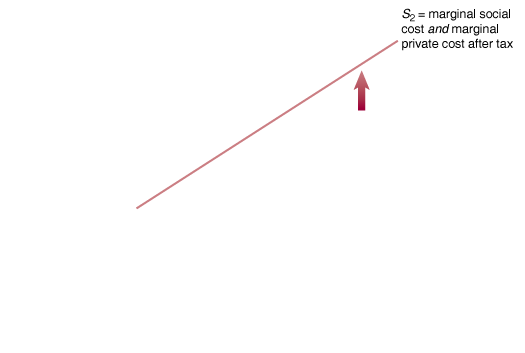 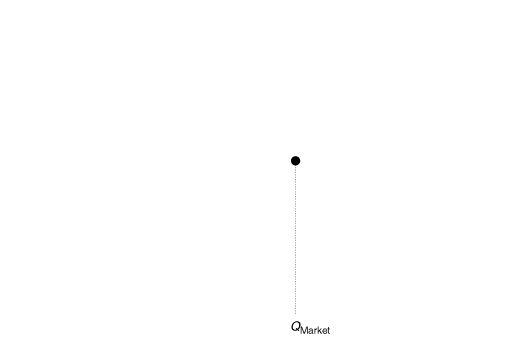 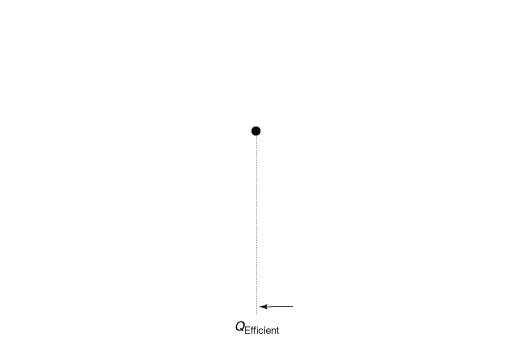 Figure 5.5
When there is a negative externality, a tax can lead to the efficient level of output
[Speaker Notes: Because utilities do not bear the cost of acid
rain, they produce electricity beyond the economically
efficient level. If the government
imposes a tax equal to the cost of acid rain,
the utilities will internalize the externality.
As a consequence, the supply curve will
shift up, from S1 to S2. The market equilibrium
quantity changes from QMarket, where
an inefficiently high level of electricity is
produced, to QEfficient, the economically efficient
equilibrium quantity. The price of
electricity will rise from PMarket—which
does not include the cost of acid rain—to
PEfficient—which does include the cost. Consumers
pay the price PEfficient, while producers
receive the price P, which is equal to
PEfficient minus the amount of the tax.]
Effect of the corrective taxes
The price of electricity will rise from PMarket, which does not include the cost of the pollution, to PEfficient, which does include the cost.

Consumers pay the price PEfficient, while producers receive a price P, which is equal to PEfficient minus the amount of the tax.
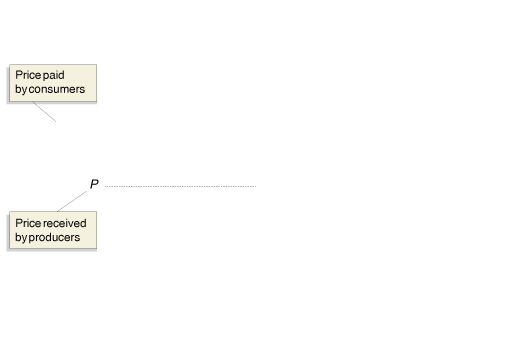 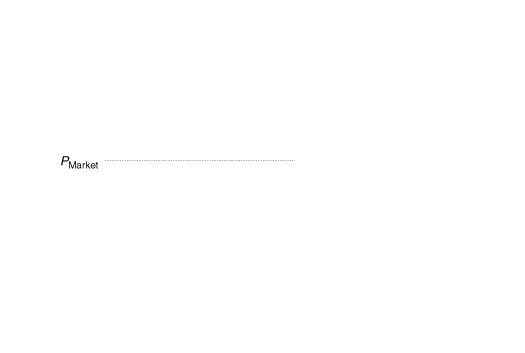 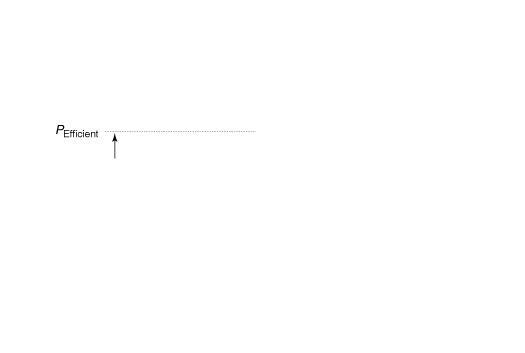 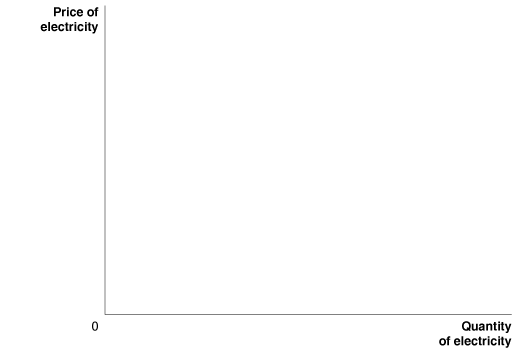 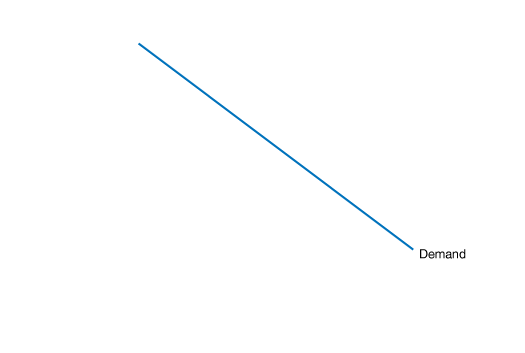 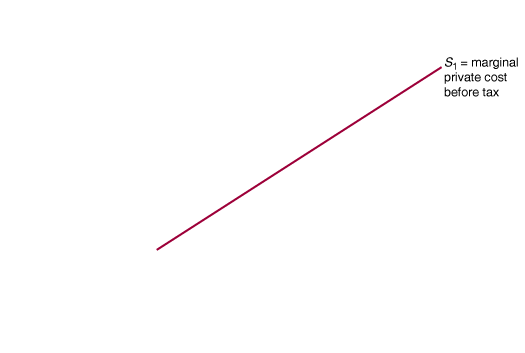 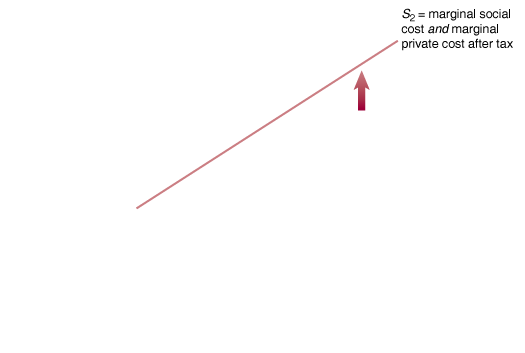 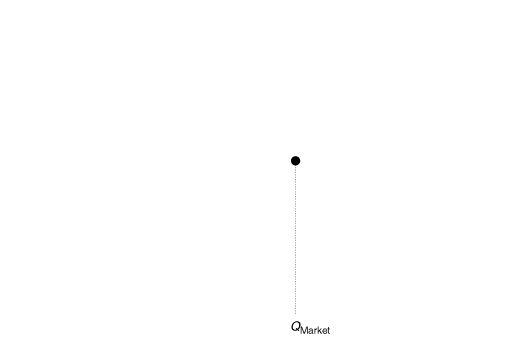 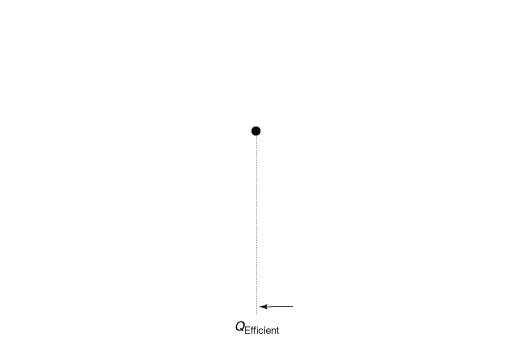 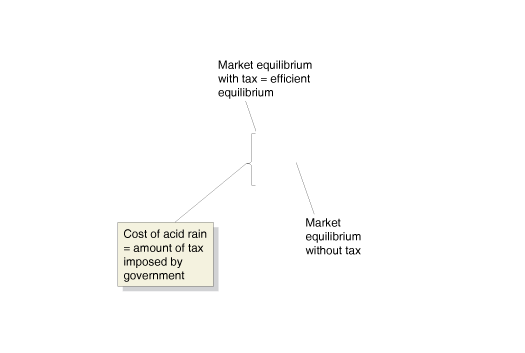 Figure 5.5
When there is a negative externality, a tax can lead to the efficient level of output
Can taxes “solve” positive externalities too?
Taxes worked to solve the problem of negative externalities because:
Negative externalities caused too much to be produced, while
Taxes reduced the amount of output.

When there are positive externalities, too little will be produced.

Taxes won’t work; but subsidies might.

Subsidy: An amount paid to producers or consumers to encourage the production or consumption of a good.

How can a government cause an efficient amount of measles vaccinations?
Corrective subsidies for positive externalities
Individuals make decisions about whether or not to “consume” a college education, with a resulting market price and quantity.

But what if there are positive externalities to a college education?
It is good for us all if other people are smart and make good decisions.

This is an argument for a subsidy in the market for college education.
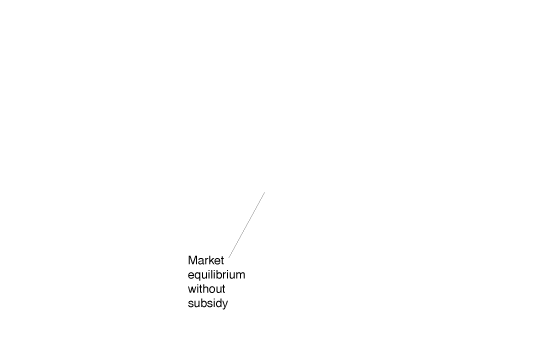 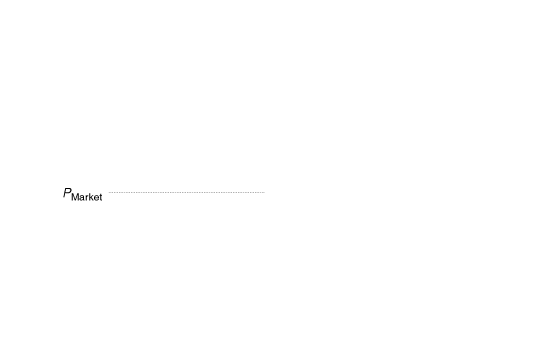 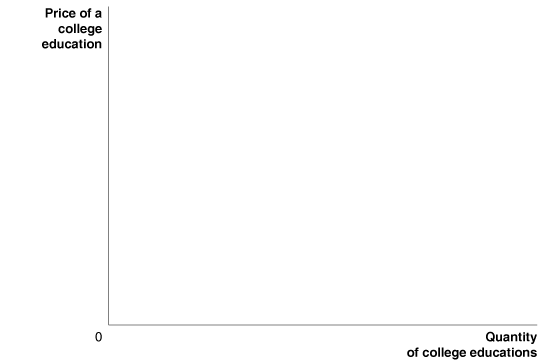 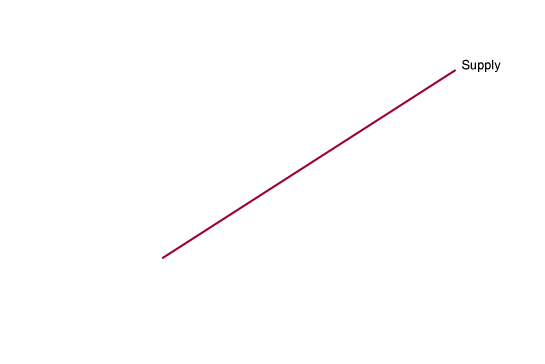 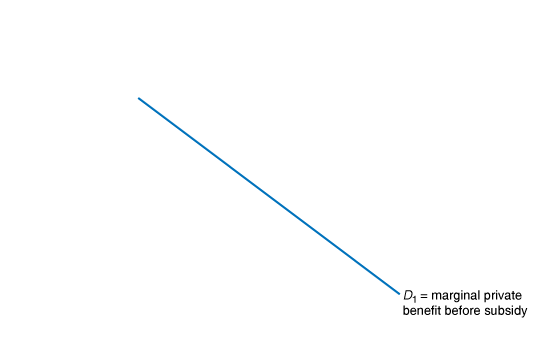 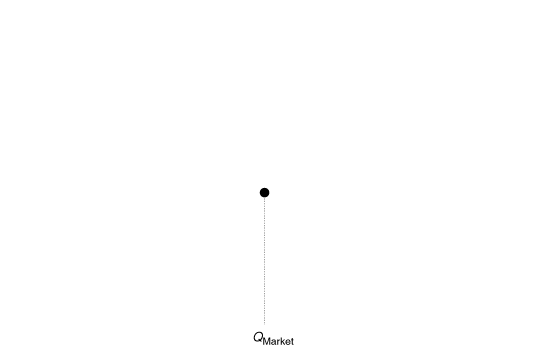 Figure 5.6
When there is a positive externality, a subsidy can bring about the efficient level of output
[Speaker Notes: People who do not consume college educations
can benefit from them. As a result,
the social benefit from a college education
is greater than the private benefit to college
students. If the government pays a subsidy
equal to the external benefit, students will
internalize the externality. The subsidy will
cause the demand curve to shift up, from D1
to D2. As a result, the market equilibrium
quantity will shift from QMarket, where an
inefficiently low level of college educations
is supplied, to QEfficient, the economically efficient
equilibrium quantity. Producers receive
the price PEfficient, while consumers pay
the price P, which is equal to PEfficient minus
the amount of the subsidy.]
Effect of the corrective subsidies
The subsidy will cause the demand curve to shift up, from D1 to D2. 

The market equilibrium quantity will shift from QMarket to QEfficient, the economically efficient equilibrium quantity. 

Producers receive the price PEfficient, while consumers pay a price P, which is equal to PEfficient minus the amount of the subsidy.
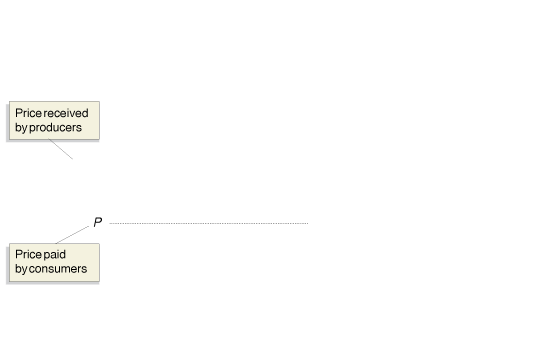 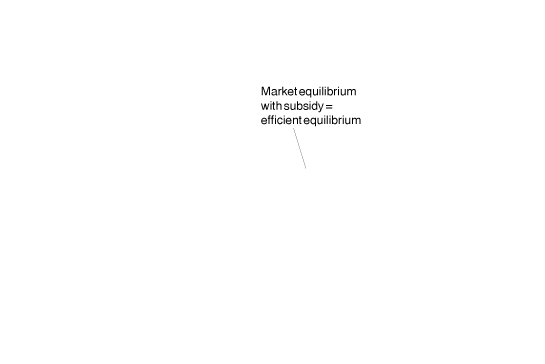 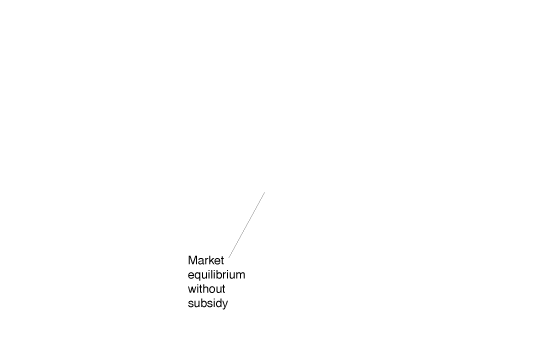 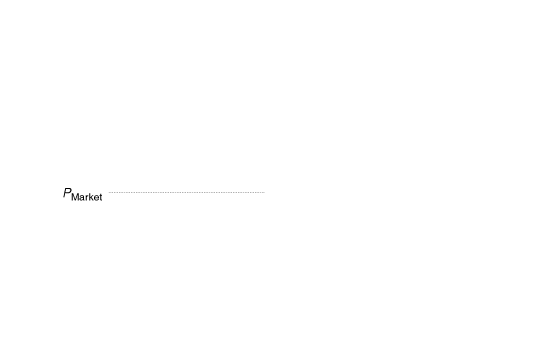 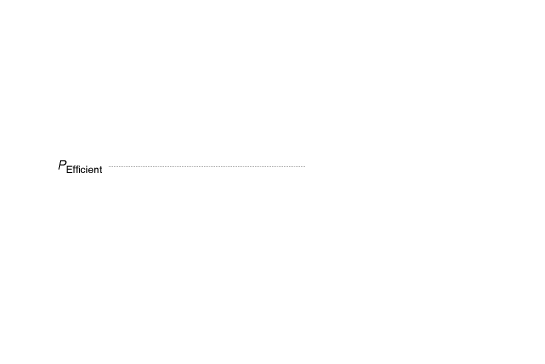 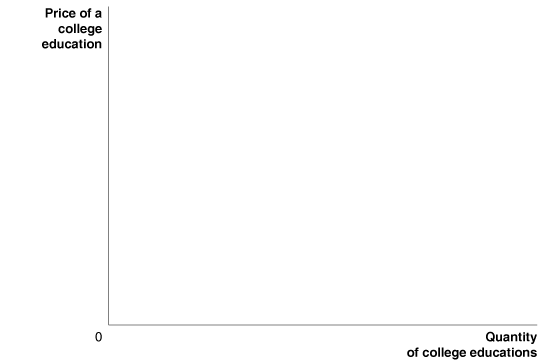 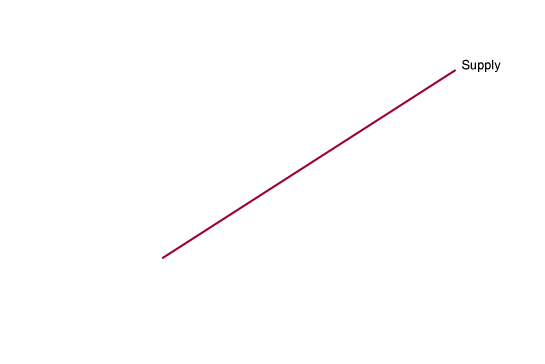 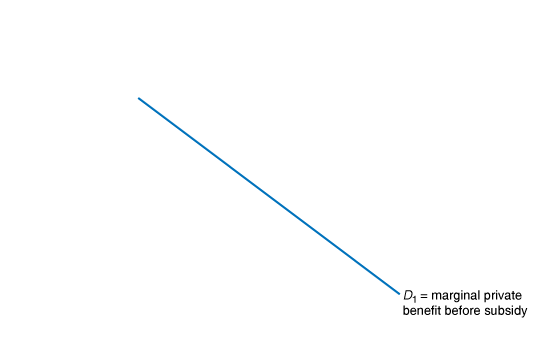 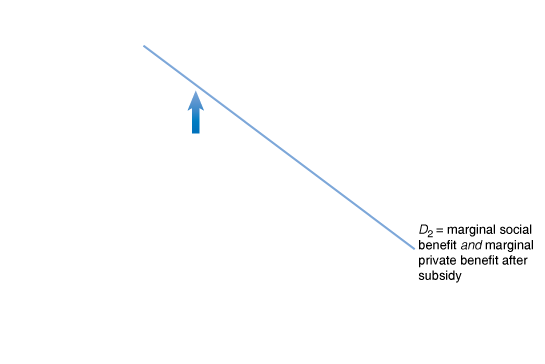 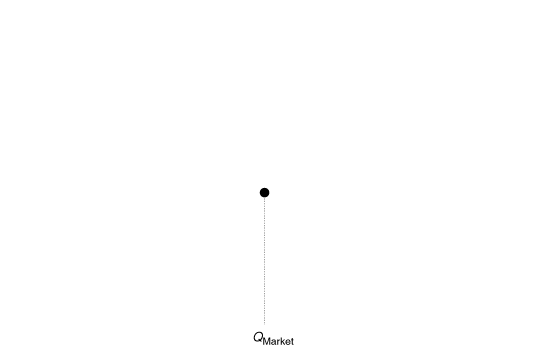 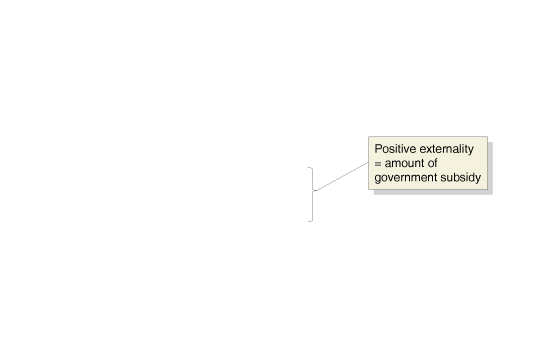 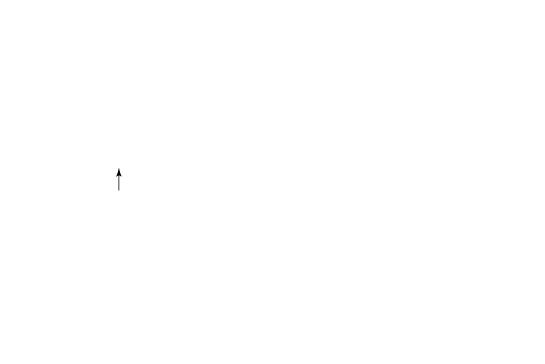 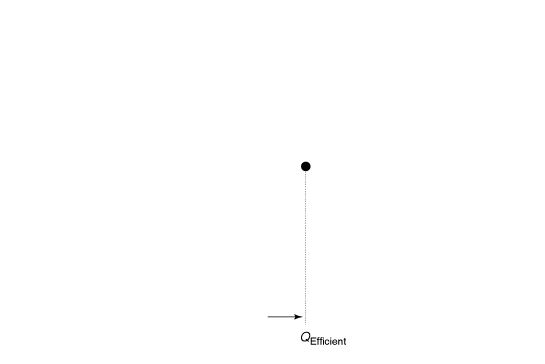 Figure 5.6
When there is a positive externality, a subsidy can bring about the efficient level of output
Should the subsidy go to buyers or sellers?
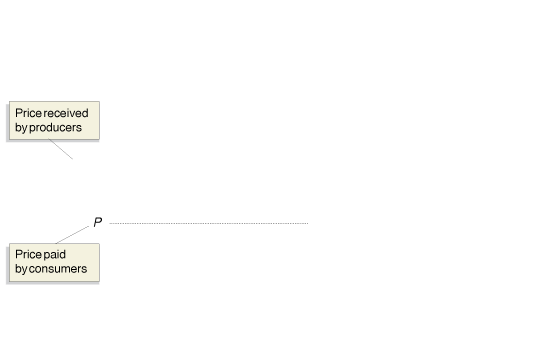 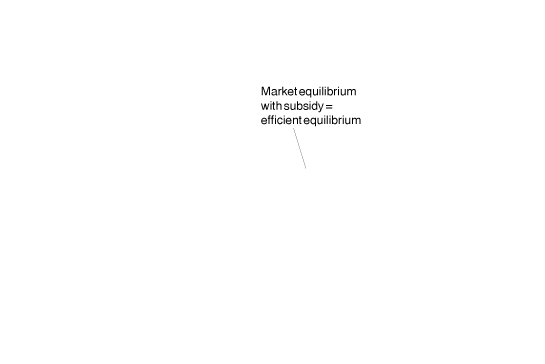 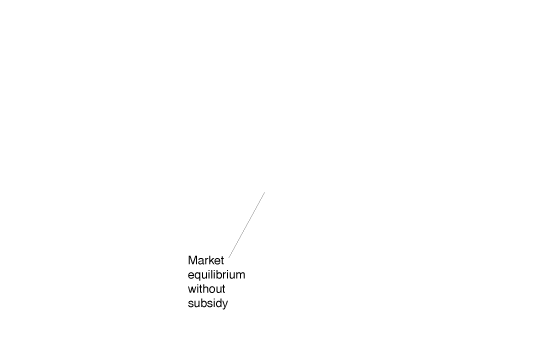 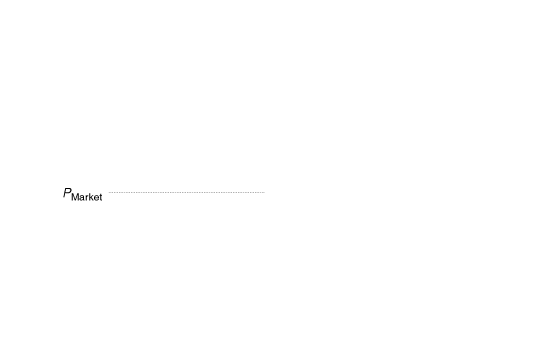 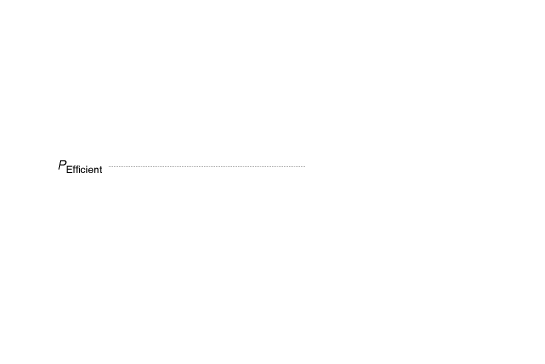 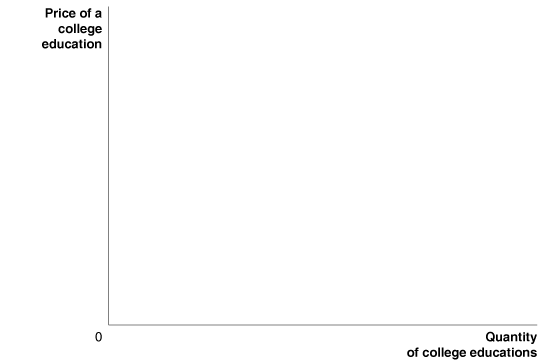 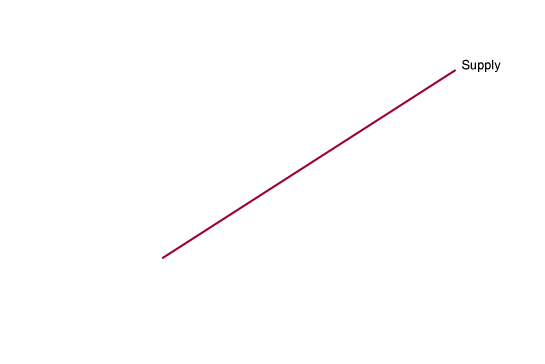 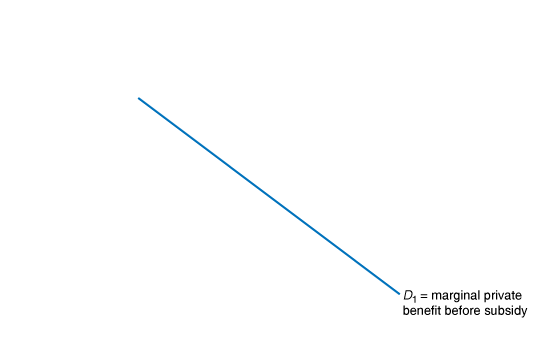 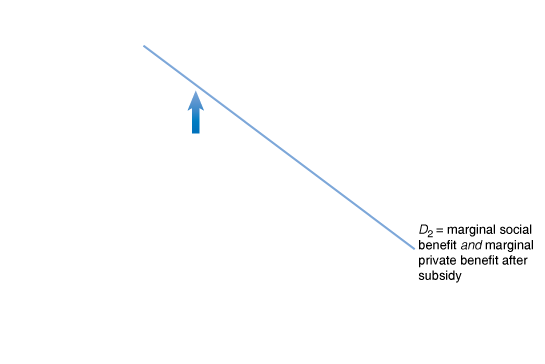 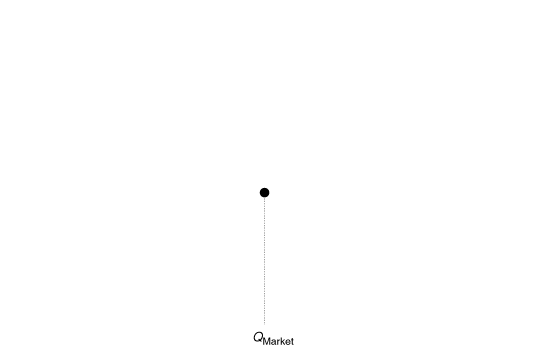 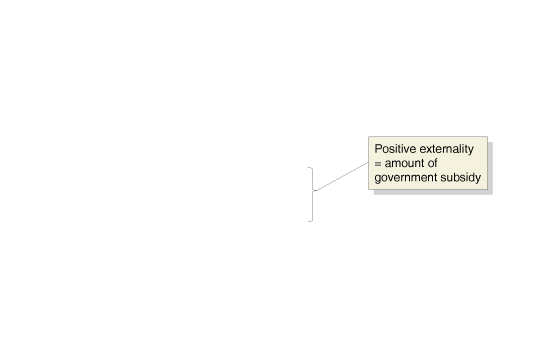 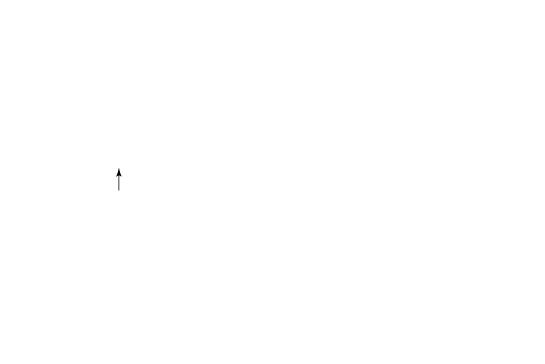 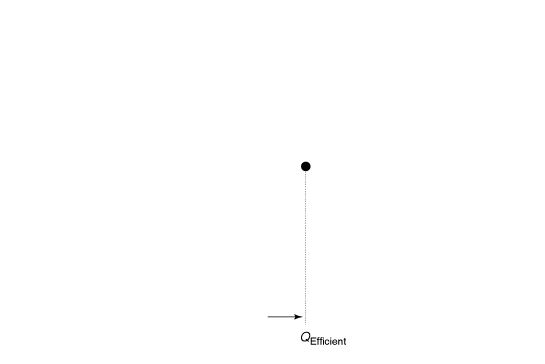 Figure 5.6
When there is a positive externality, a subsidy can bring about the efficient level of output
Corrective taxes and subsidies
The taxes and subsidies seen in the last few slides “correct” the externality problem.

They are known as Pigovian taxes and subsidies, after the English economist Arthur Cecil Pigou, who first demonstrated the use of government taxes and subsidies in bringing about an efficient level of output in the presence of externalities.

Pigovian taxes are especially popular with economists, because they increase efficiency while bringing in tax revenue; then (in theory) this allows inefficiency-causing taxes in other markets to be reduced, a double dividend of taxation.
Should we tax cigarettes and soda?
The consumption of cigarettes and soda are thought to have negative externalities. Why?
Both cigarettes and soda have negative health consequences.
This by itself is not sufficient to be a negative externality
But people’s medical expenses are shared with others, either via public or private health insurance.

Therefore we expect there to be too much consumption of cigarettes and soda, and they are candidates for Pigovian taxes.

In general, cigarettes are taxed much more heavily than soda. Is this appropriate?
Should we tax cigarettes and soda?—cont.
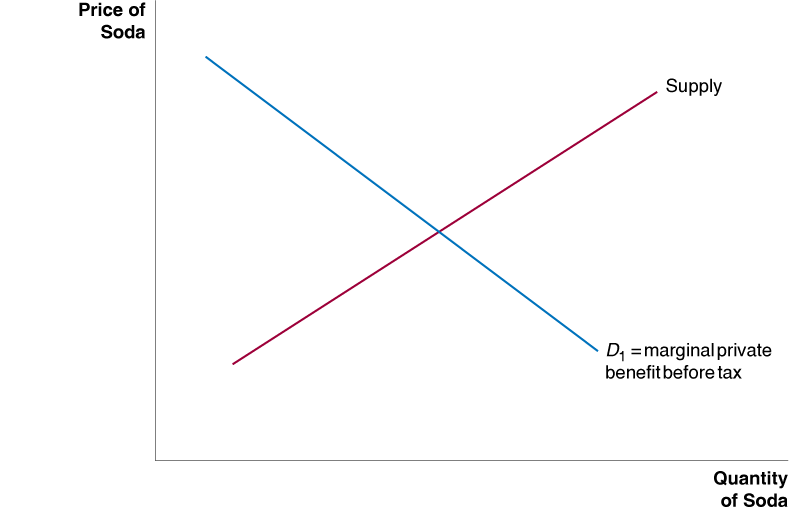 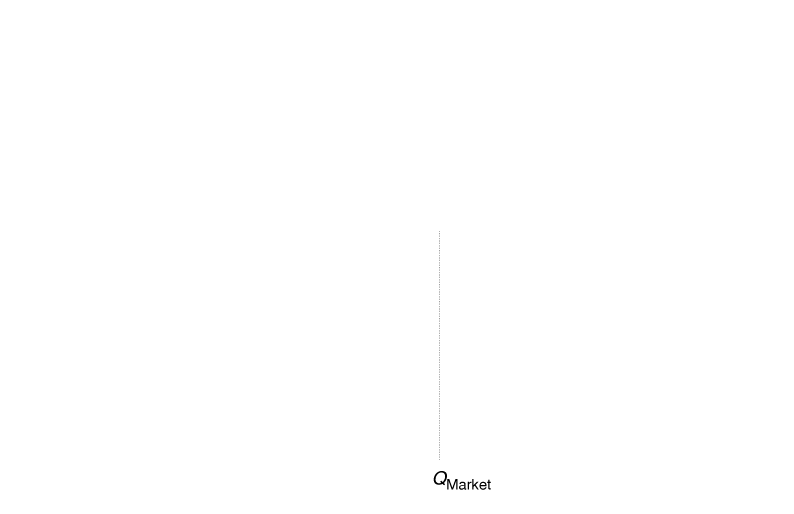 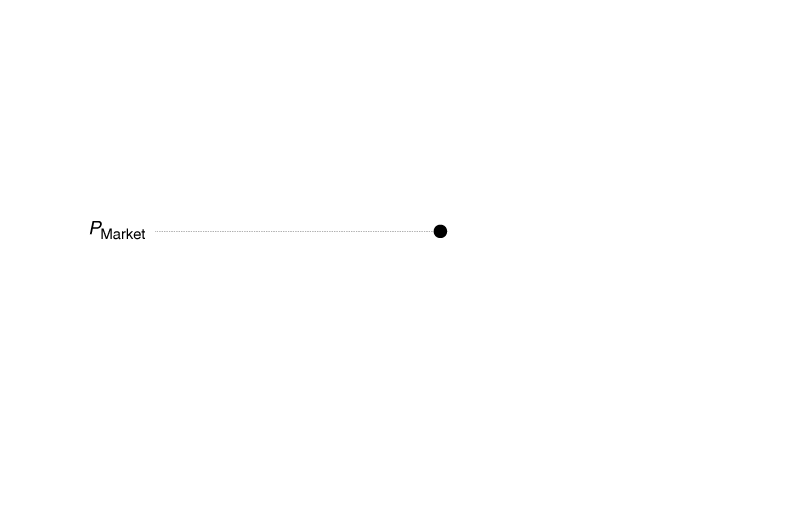 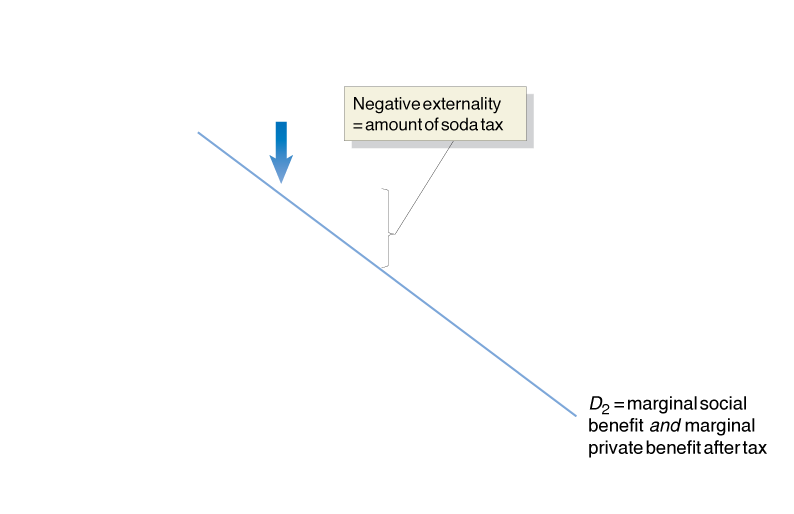 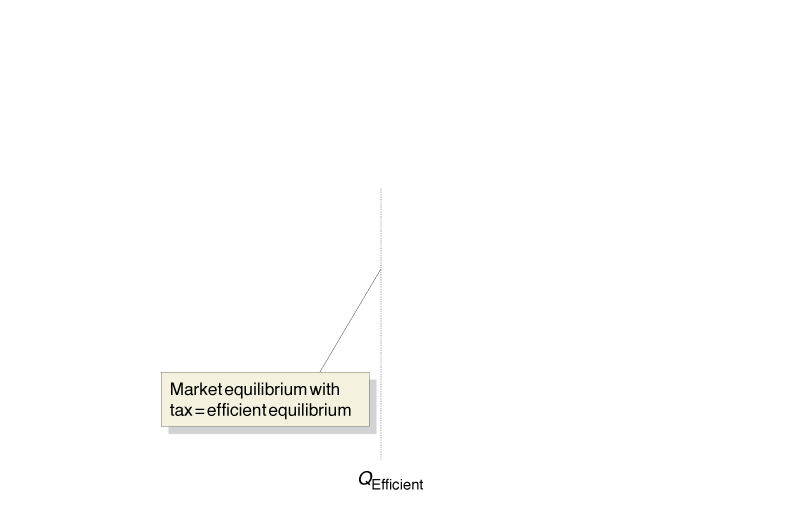 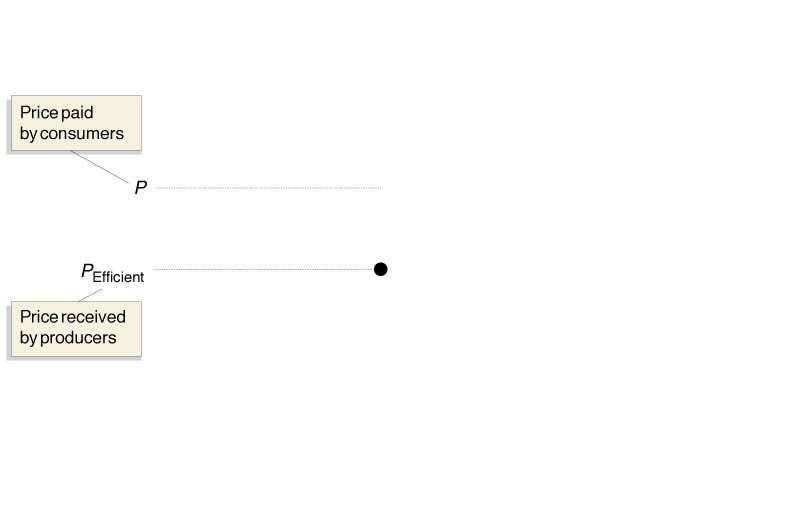 Alternatives to taxation for solving externalities
The traditional solution to the externality problem is command-and-control: an approach that involves the government imposing quantitative limits on the amount of pollution firms are allowed to emit, or requiring firms to install specific pollution-control devices.

Example: Requiring car manufacturers to equip cars with catalytic converters.

Problem: What if firms have very different costs of reducing pollution? It may not be efficient for them to reduce pollution by the same amount.

The efficient solution requires firms with the lowest costs to reduce the pollution. How can this be accomplished, especially if the government does not know which firms have the lowest costs?.
Two car manufacturers
Suppose Ford can reduce pollution in its cars very cheaply, while GM has very high costs of reducing pollution.

If we want to achieve a particular level of pollution-reduction, it would be efficient to ask Ford to reduce pollution more than GM.

But this doesn’t seem fair to Ford; why should GM be held to a lesser standard?

The efficient solution has Ford perform more pollution reduction, but have GM compensate Ford; both companies can be made better off, compared with requiring both to reduce pollution by a moderate amount, while keeping the amount of pollution reduction the same.
Tradable emissions permits
This is the concept behind tradable emissions permits, also known as cap-and-trade:
The government establishes an allowable amount of emissions.
Emissions permits are distributed at an auction.
Firms can trade emissions permits.
Firms with high costs of reducing pollution will buy permits from firms with low costs of reducing pollution, ensuring that pollution is reduced at the lowest possible cost.
Hence the market is used to achieve efficient pollution reduction.
The sulfur dioxide cap-and-trade system
In 1990, Congress enacted a cap-and-trade system for sulfur dioxide emissions.
Improvements in pollution reduction technology resulted, with the cost of compliance ending up almost 90% less than firm initially estimated.
This program was very effective, with benefits at least 25 times the cost of implementing the program.

However by 2013, the program had effectively ended. Why?
Further emissions reductions were needed; President Bush attempted to lower the cap, but Congress resisted.
As a result, the EPA decided to return to a command-and-control approach in order to achieve the reductions.

While cap-and-trade appears to be very effective, any policy needs political backing to have a chance at success.
Criticisms of cap-and-trade
Environmentalists object to cap-and-trade as it gives firms “licenses to pollute”.
But pollution has a benefit: it allows cheap production.
Every production decision uses up some scarce resource: time, natural resources, clean air, etc.
In this sense, paying for using the clean air seems appropriate.

A more serious concern is that cap-and-trade may produce hot-spots, locations where a lot of pollution takes place.
This would be the case if the firms with high costs of pollution-reduction were geographically close.
Do you think this is likely?
Why has cap-and-trade lost its popularity?
Cap-and-trade has lost some of its popularity recently.

Why? Cap-and-trade alters who pays for pollution:
When pollution is unregulated, all consumers bear the consequences of pollution.
When cap-and-trade is enacted, the cost of pollution is borne directly by firms.

Polluting firms tend to be able to organize better lobbying efforts, because consumers feel the cost of pollution diffusely.
This illustrates the classic special-interest problem in politics: small groups are better able to organize than large groups, even when the large groups might benefit a lot from organizing.

Note that this loss in popularity would apply to any anti-pollution law that imposes costs on firms.
Four Categories of Goods
5.4
Explain how goods can be categorized on the basis of whether they are rival or excludable and use graphs to illustrate the efficient quantities of public goods and common resources.
Attributes of goods and services
We have seen that markets are better at providing the efficient level of some goods and services than others.

This is related to some important attributes of the goods and services: whether their consumption is rival and/or excludable.

Rivalry: The situation that occurs when one person’s consuming a unit of a good means no-one else can consume it.

Excludability: The situation in which anyone who does not pay for a good cannot consume it.
The four categories of goods
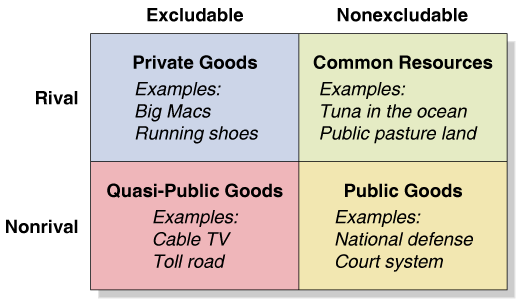 Figure 5.7
Four categories of goods
[Speaker Notes: categories on the basis of whether people
can be excluded from consuming them
and whether they are rival in consumption.
A good or service is rival in consumption
if one person consuming a unit of a good
means that another person cannot consume
that unit.]
Efficient provision of the categories of goods
Markets tend to be good at providing efficient levels of private goods. Why?
The person making decisions about how much to purchase tends to be the only one benefiting from the good, so only their preferences matter.

Markets are not so good at providing efficient levels of the other types of goods. Why?
People can free-ride on public goods, enjoying the benefits from them without paying for them.
People have little incentive to conserve common resources, leading them to be over-consumed.
Profit-maximization tends to lead too many people to be excluded from quasi-public goods.
Constructing market demand curves—private goods
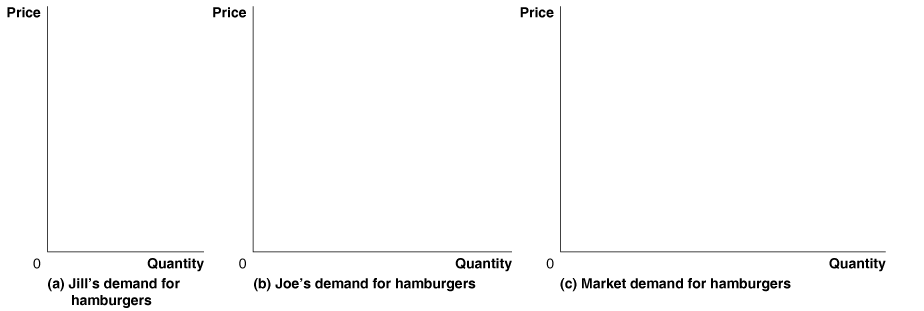 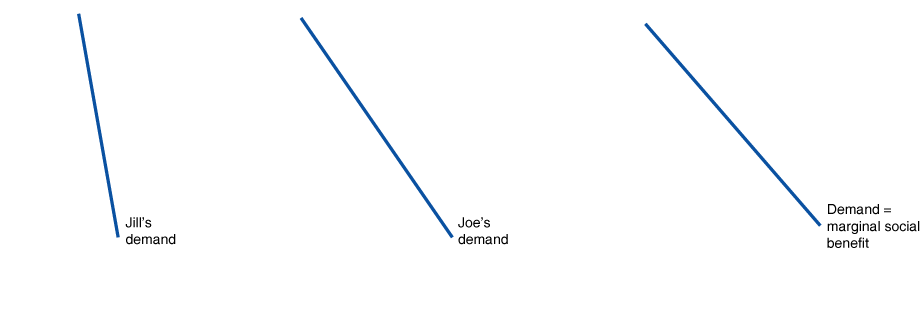 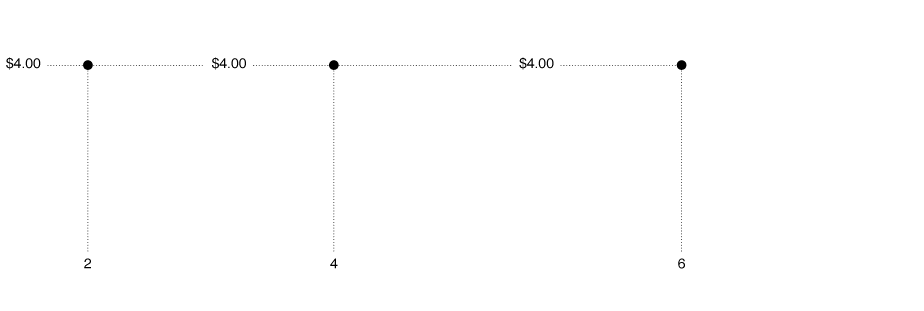 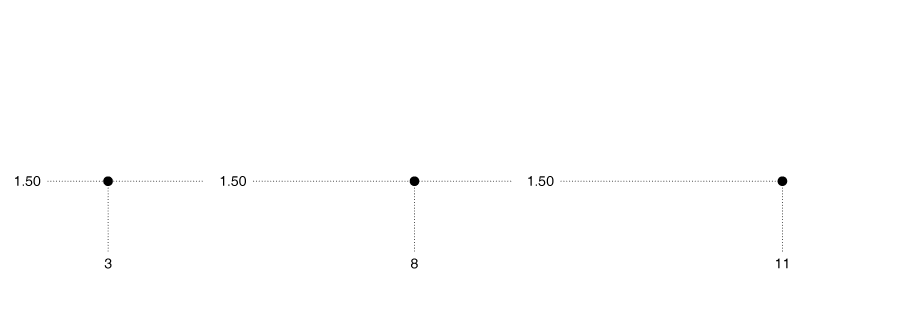 Figure 5.8
Constructing the market demand curve for a private good
The market demand curve for private goods is determined by adding horizontally the quantity of the good demanded at each price by each consumer. 
In panel (a), Jill demands 2 hamburgers when the price is $4.00, and in panel (b), Joe demands 4 hamburgers when the price is $4.00.
So, a quantity of 6 hamburgers and a price of $4.00 is a point on the market demand curve in panel (c).
[Speaker Notes: The market demand curve for private goods is determined by adding horizontally
the quantity of the good demanded at each price by each consumer. For instance,
in panel (a), Jill demands 2 hamburgers when the price is $4.00, and in panel (b),
Joe demands 4 hamburgers when the price is $4.00. So, a quantity of 6 hamburgers
and a price of $4.00 is a point on the market demand curve in panel (c).]
Constructing market demand curves—public goods
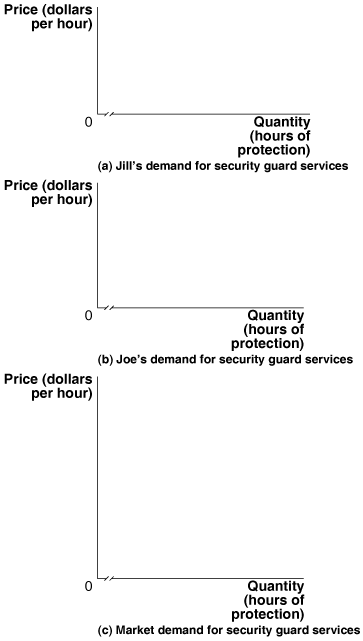 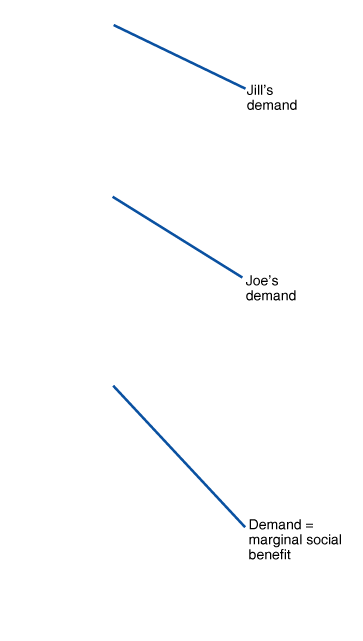 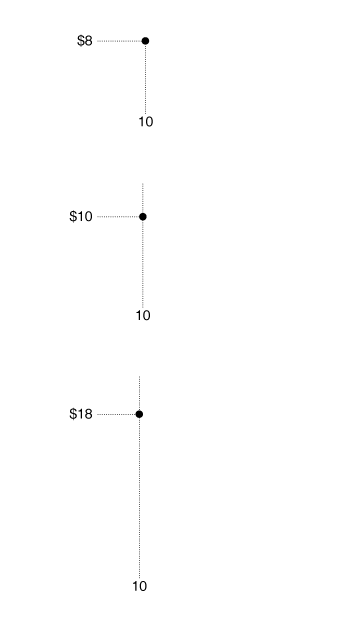 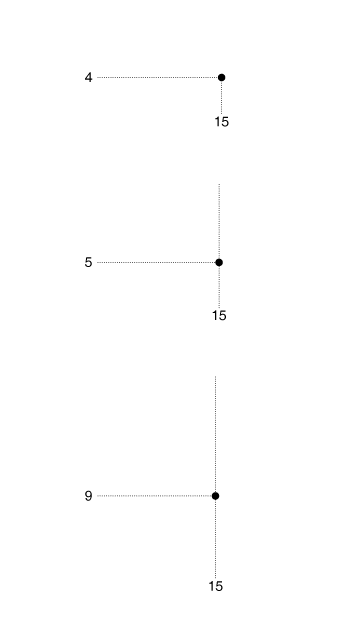 To find the demand curve for a public good, we add up the price at which each consumer is willing to purchase each quantity of the good.
In panel (a), Jill is willing to pay $8 per hour for a security guard to provide 10 hours of protection.
In panel (b), Joe is willing to pay $10 for that level of protection.
Therefore, in panel (c), the price of $18 per hour and the quantity of 10 hours will be a point on the demand curve for security guard services.
Figure 5.9
Constructing the demand curve for a public good
[Speaker Notes: To find the demand curve for a public good,
we add up the price at which each consumer
is willing to purchase each quantity of
the good. In panel (a), Jill is willing to pay
$8 per hour for a security guard to provide
10 hours of protection. In panel (b), Joe is
willing to pay $10 for that level of protection.
Therefore, in panel (c), the price of $18
per hour and the quantity of 10 hours will
be a point on the demand curve for security
guard services.]
Efficient production of a public good
Once we know the market demand curve, determining the efficient level of production of a public good is the same as for a private good: it is where the demand and supply curves intersect.
But finding this market demand curve can be difficult; consumers may not have incentives to reveal their willingness to pay for public goods.
Cost-benefit analysis can be useful to determine the correct levels of public goods.
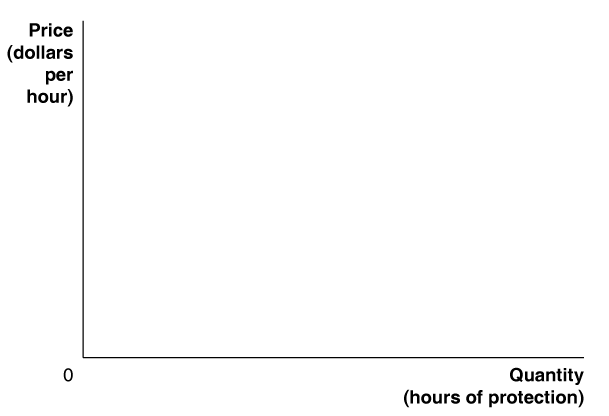 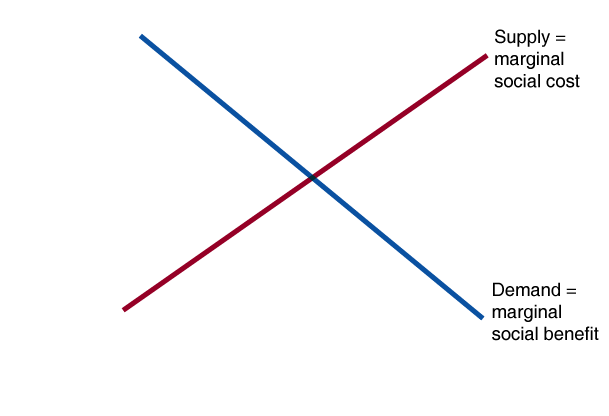 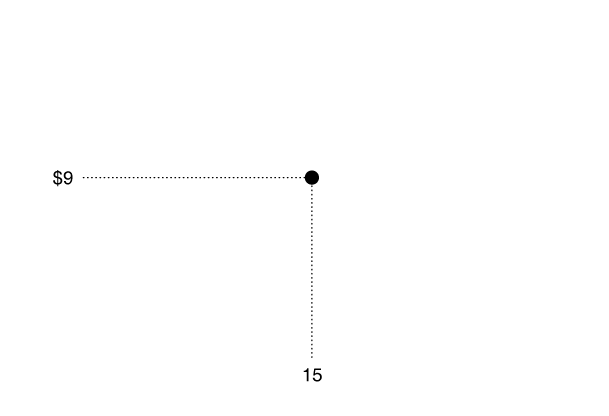 Figure 5.10
The optimal quantity of a public good
[Speaker Notes: The optimal quantity of a public good is
produced where the sum of consumer surplus
and producer surplus is maximized,
which occurs where the demand curve intersects
the supply curve. In this case, the
optimal quantity of security guard services
is 15 hours, at a price of $9 per hour.]
Efficient consumption of a public resource
Common resources tend to be over-consumed. Why?
While people cannot be excluded from the resource, their consumption is rival, depleting the resource for other people.

This can be thought of as a negative externality.

Ideally, we would make people pay for their consumption, as with Pigovian taxes.
When this is not possible, the situation is referred to as The Tragedy of the Commons, with the common resource being overused.
Common resources: efficient level of consumption
For a common resource such as wood from a forest, the efficient level of use, QEfficient, is determined by the intersection of the demand curve—which represents the marginal benefit received by consumers—and S2, which represents the marginal social cost of cutting the wood.
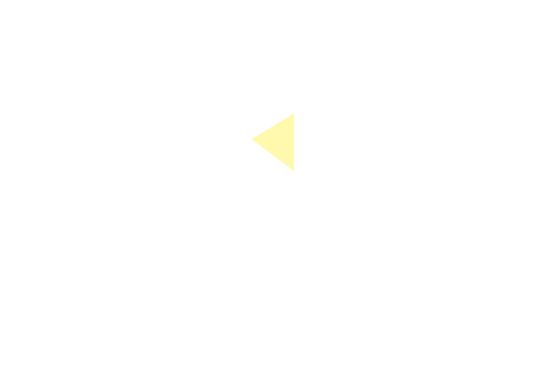 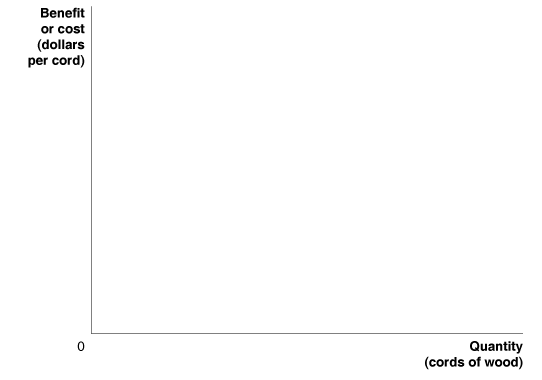 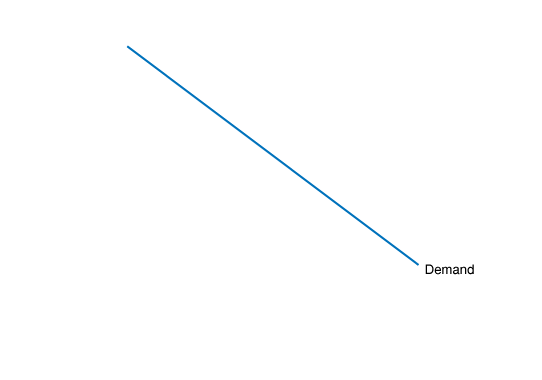 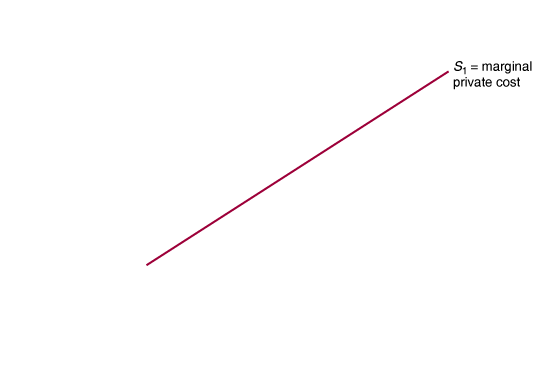 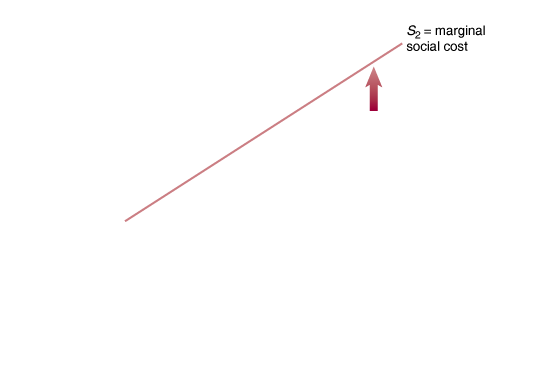 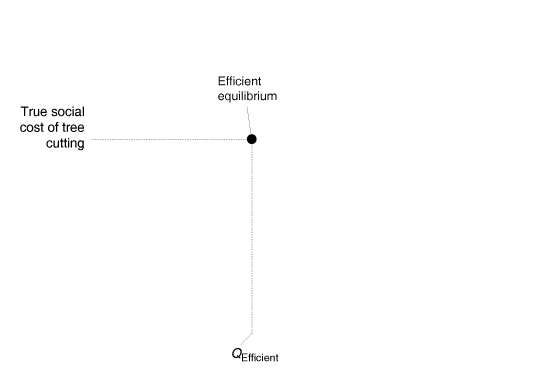 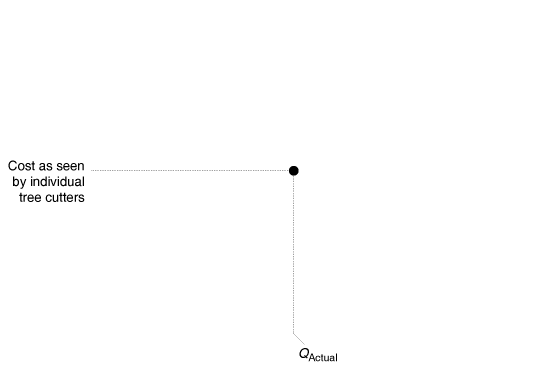 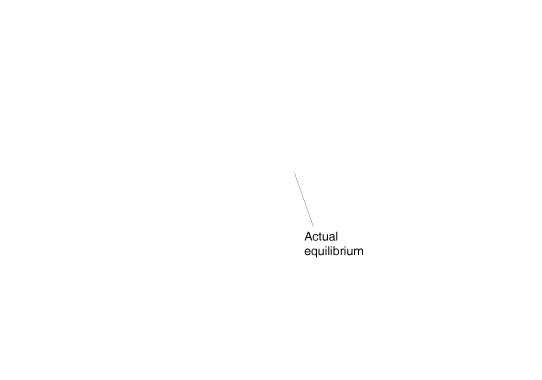 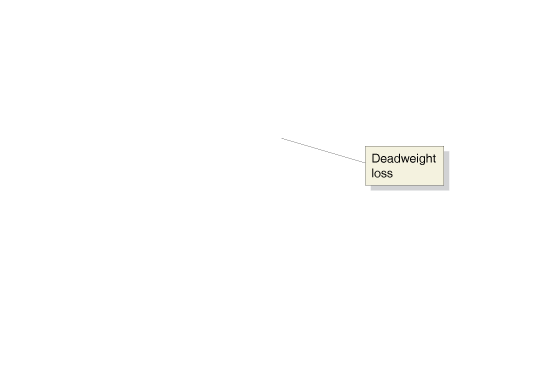 Figure 5.11
Overuse of a common resource
But each individual tree-cutter ignores the external cost, resulting in QActual wood being cut. As the quantity is not optimal, there is deadweight loss as a result.
[Speaker Notes: For a common resource such as wood from
a forest, the efficient level of use, QEfficient,
is determined by the intersection of the
demand curve, which represents the marginal
benefit received by consumers, and S2,
which represents the marginal social cost of
cutting the wood. Because each individual
tree cutter ignores the external cost, the
equilibrium quantity of wood cut is QActual,
which is greater than the efficient quantity.
At the actual equilibrium level of output,
there is a deadweight loss, as shown by the
yellow triangle.]
A way out of the tragedy of the commons
The source of the tragedy of the commons is the same as the source of negative externalities: lack of clearly defined and enforced property rights.

When enforcing property rights is not feasible, though, two types of solutions to the tragedy of the commons are possible:

If the geographic area involved is limited and the number of people involved  is small, access to the commons can be restricted through community norms and laws. 

If the geographic area or the number of people involved is large, legal restrictions through taxes, quotas, and tradable permits on access to the commons are required.
Preserving African wildlife
Traditionally, property rights over wildlife in Africa have not been defined.

This has resulted in declining wildlife populations, as poachers have every incentive to hunt large game as quickly as possible.

Zimbabwe, Namibia, and South Africa transformed wildlife from a common resource to a private good, giving private landowners control over the wildlife.

The result: wildlife populations, which were long in decline, are now rising, because private landowners have the incentive to maintain their own herds.
[Speaker Notes: Source: http://cei.org/studies-issue-analysis/private-property-rights-wildlife-southern-africa-experiment]
Common misconceptions to avoid
Neither zero nor unrestrained pollution is ideal.
Pollution, like other goods, should be created until its net benefit is zero.

Property rights do not need to be assigned to the party that might be damaged in order for them to be effective.

Negative externalities raise the social cost of a good—we show this with the supply curve “moving up”.
This doesn’t mean supply has decreased; it means supply would need to decrease, in order to achieve the efficient level of output.